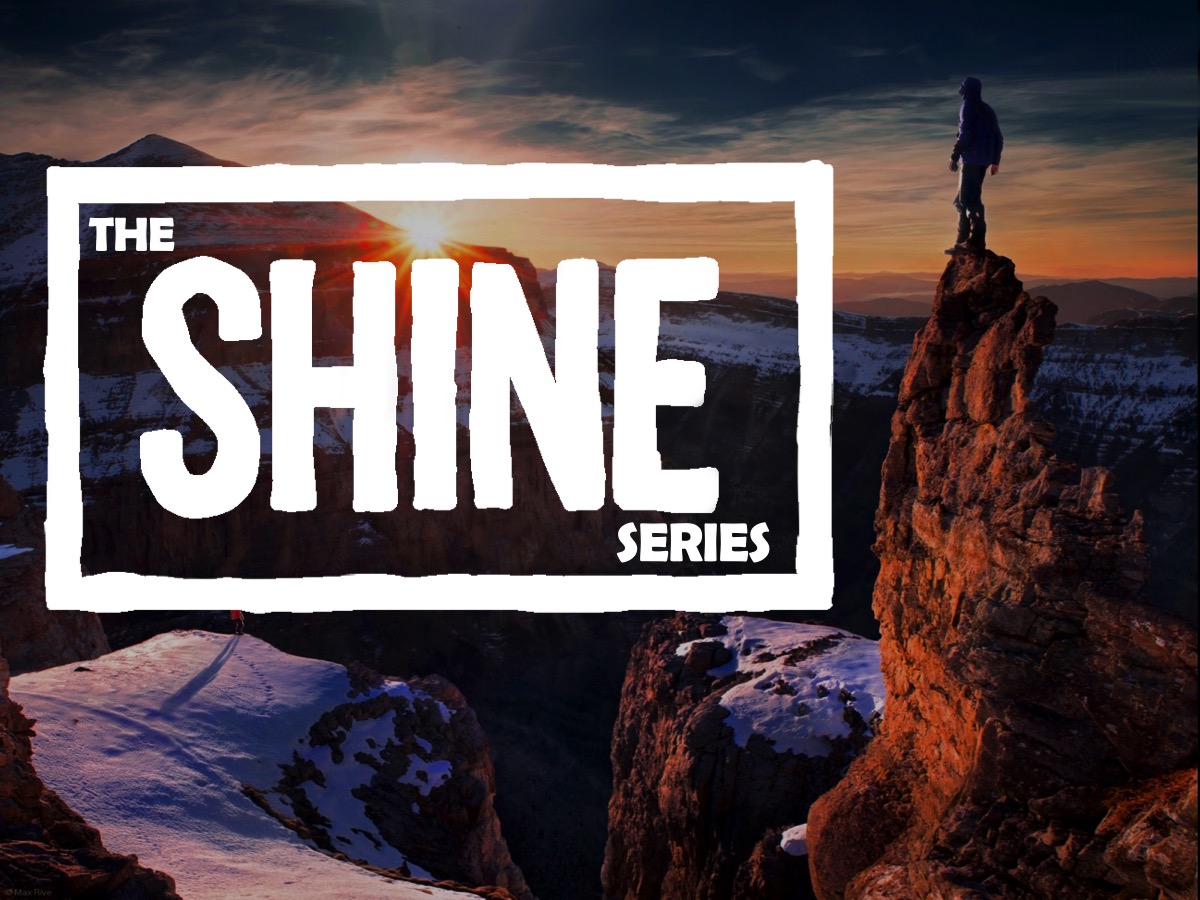 [Speaker Notes: Welcome to the Shine Series.]
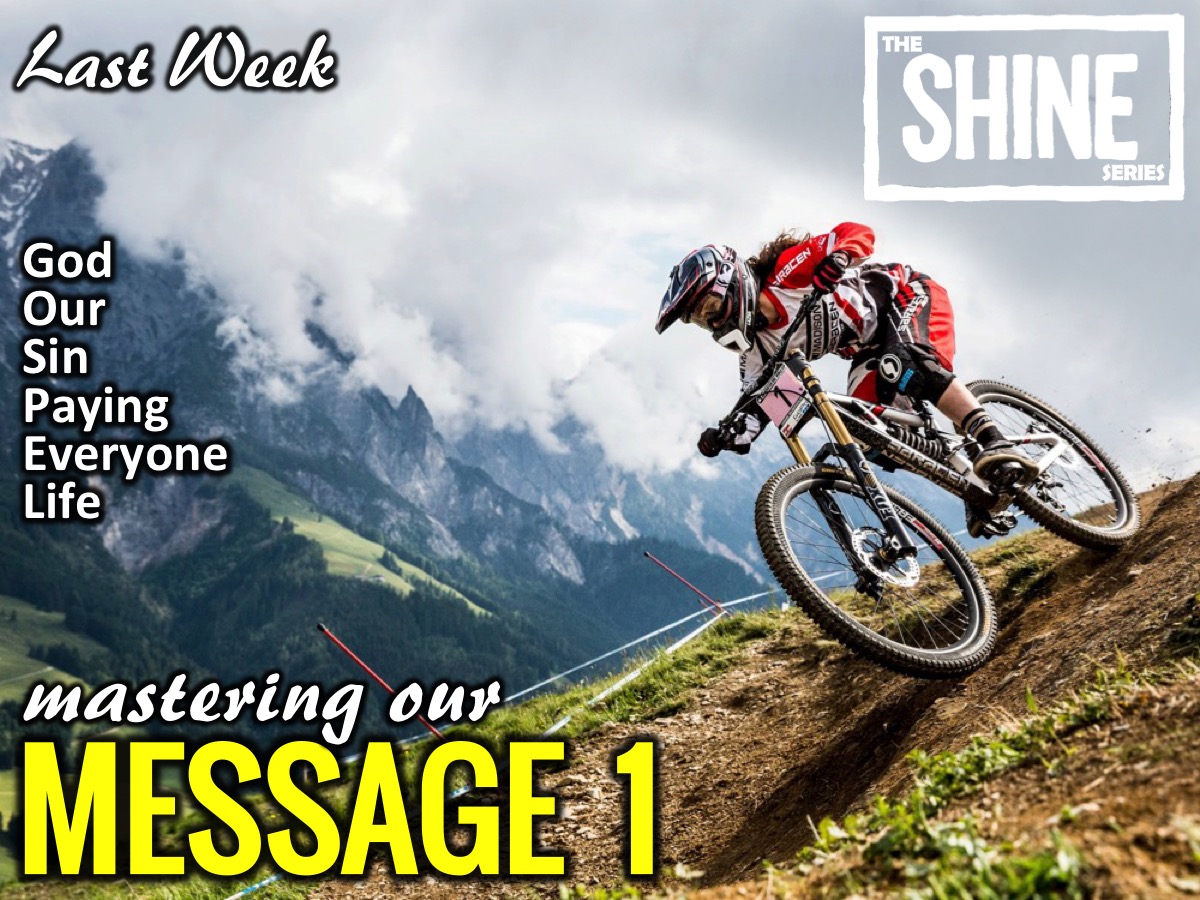 [Speaker Notes: Last week we explored how to master our message so we know how to share the gospel with our friends.]
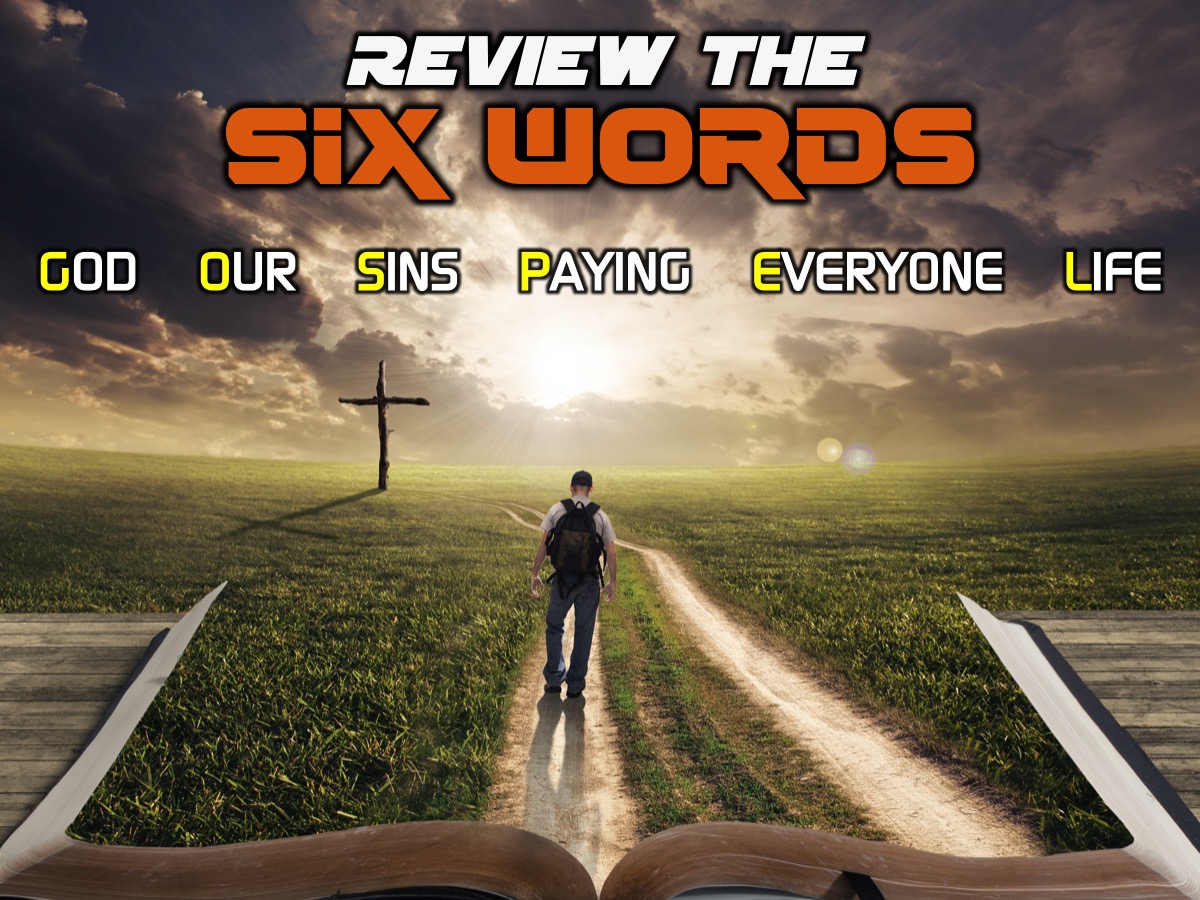 [Speaker Notes: Review the Six Words: Let’s review the 6 words that we learnt last week. Say them with me…]
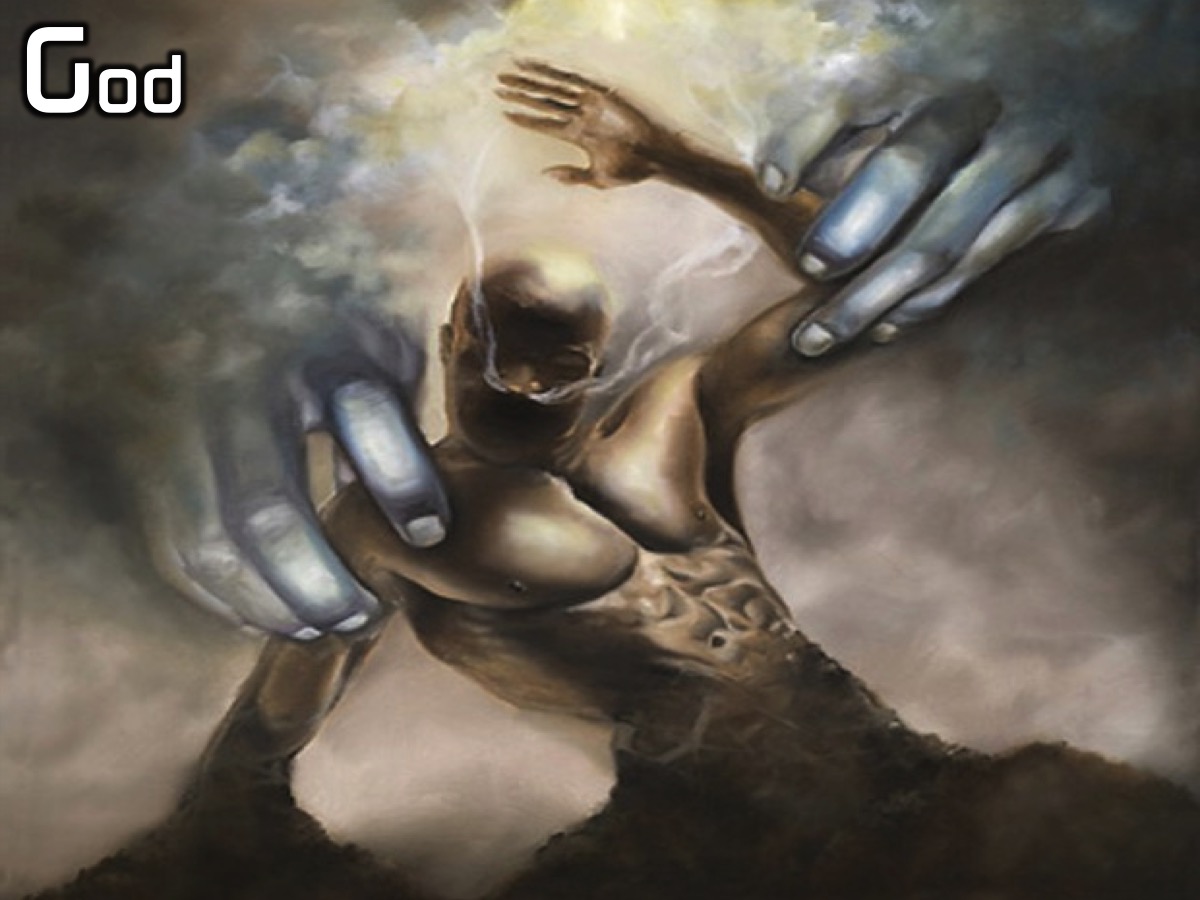 [Speaker Notes: God]
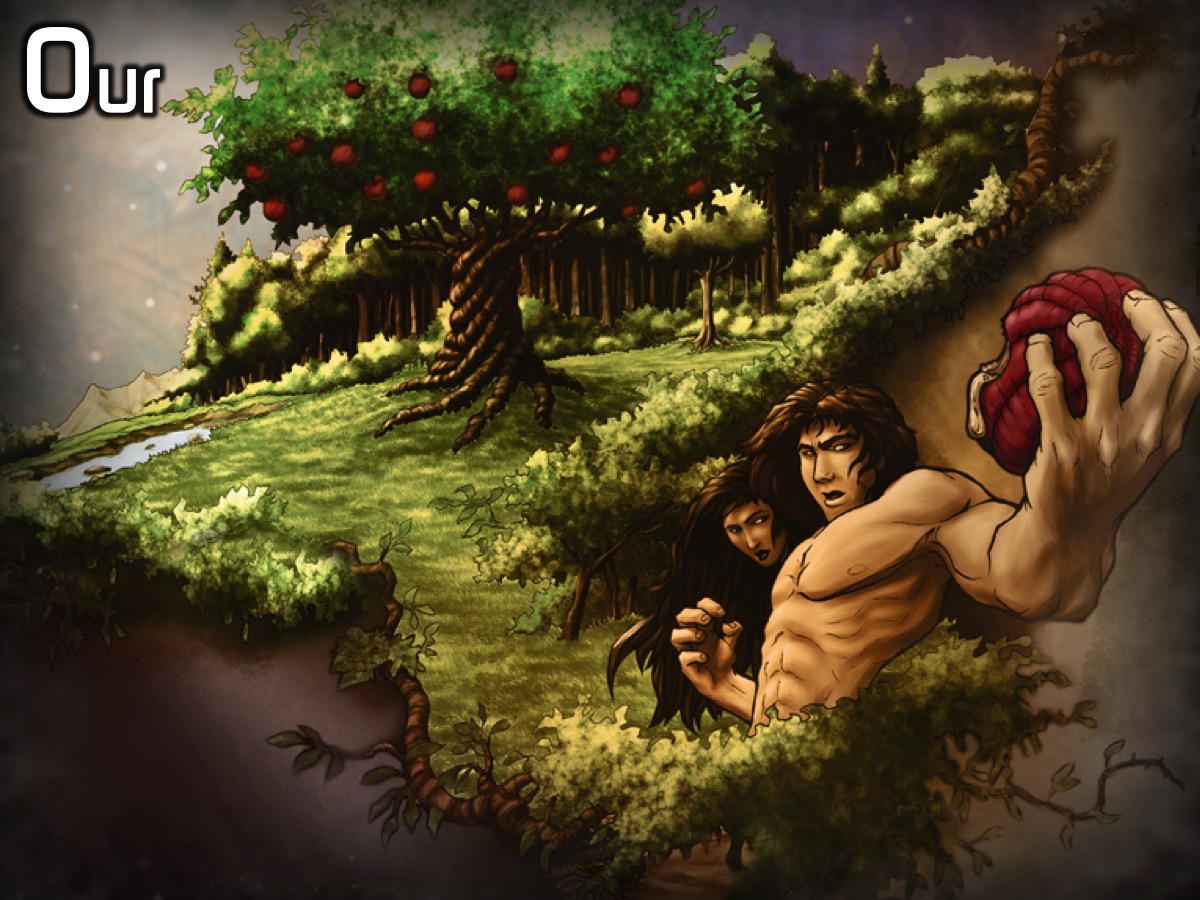 [Speaker Notes: Our]
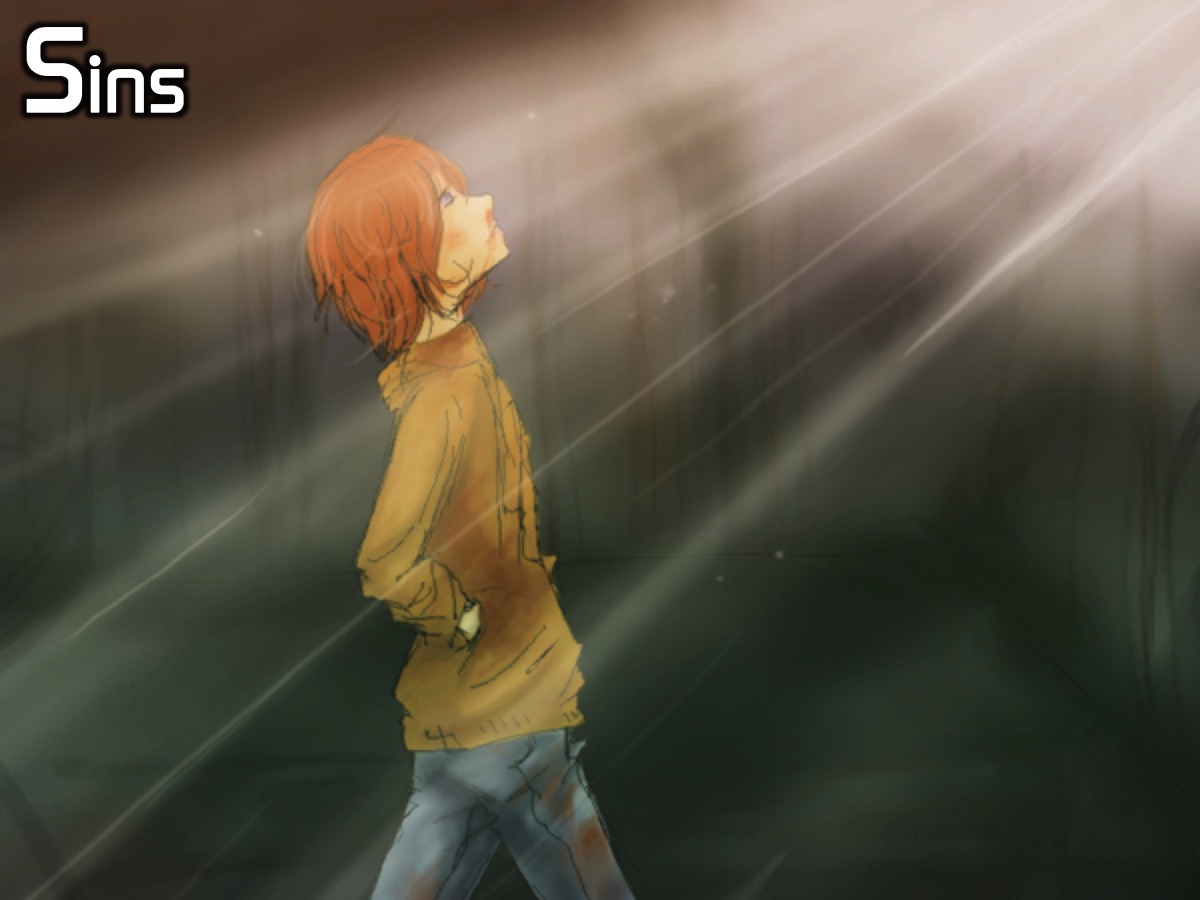 [Speaker Notes: Sins]
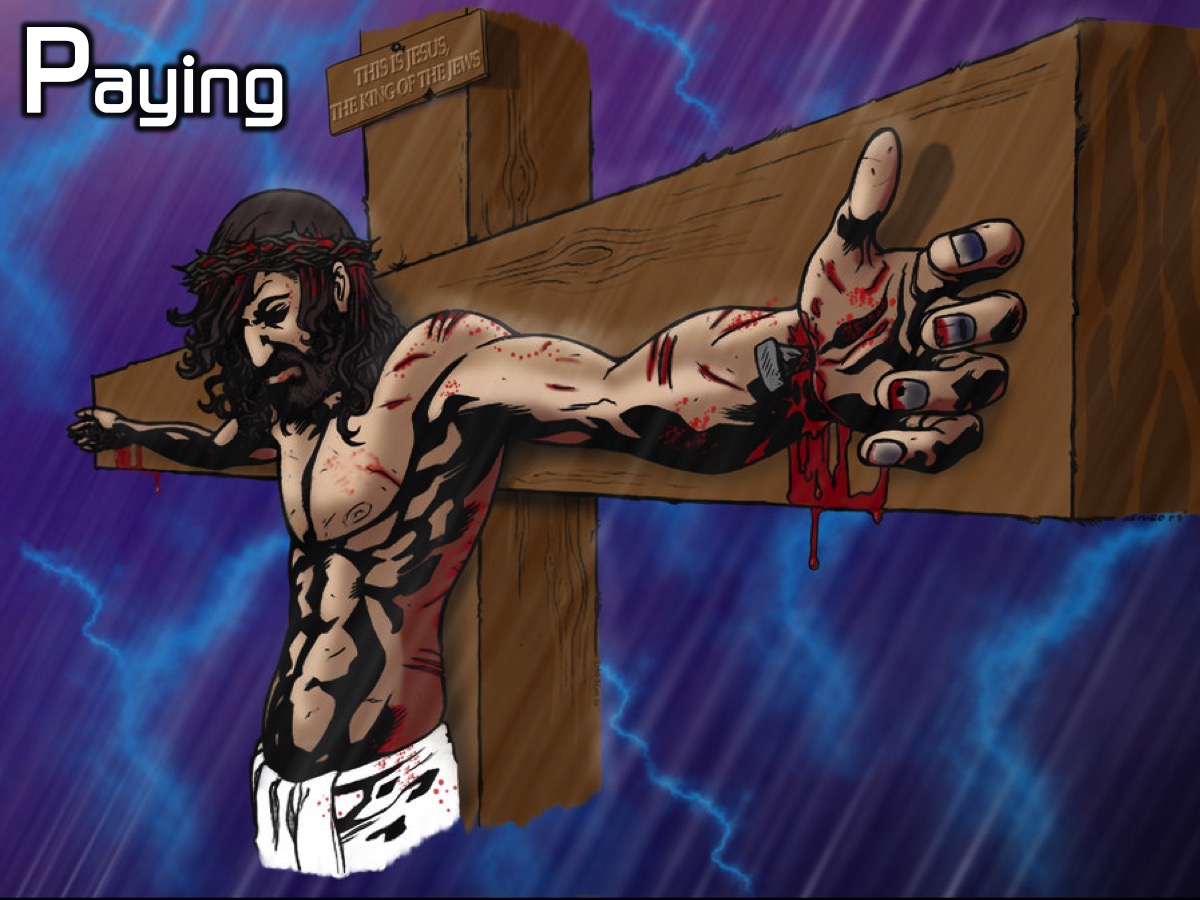 [Speaker Notes: Paying]
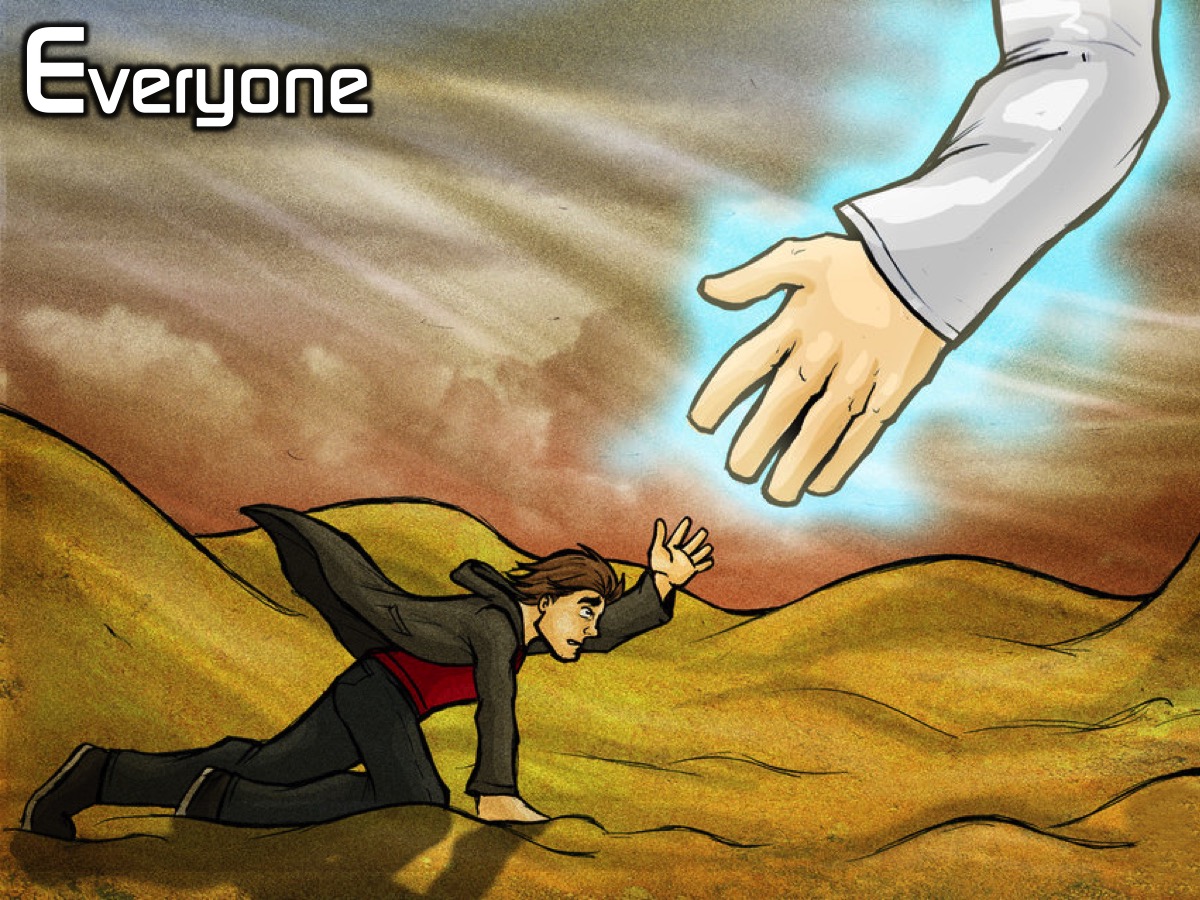 [Speaker Notes: Everyone]
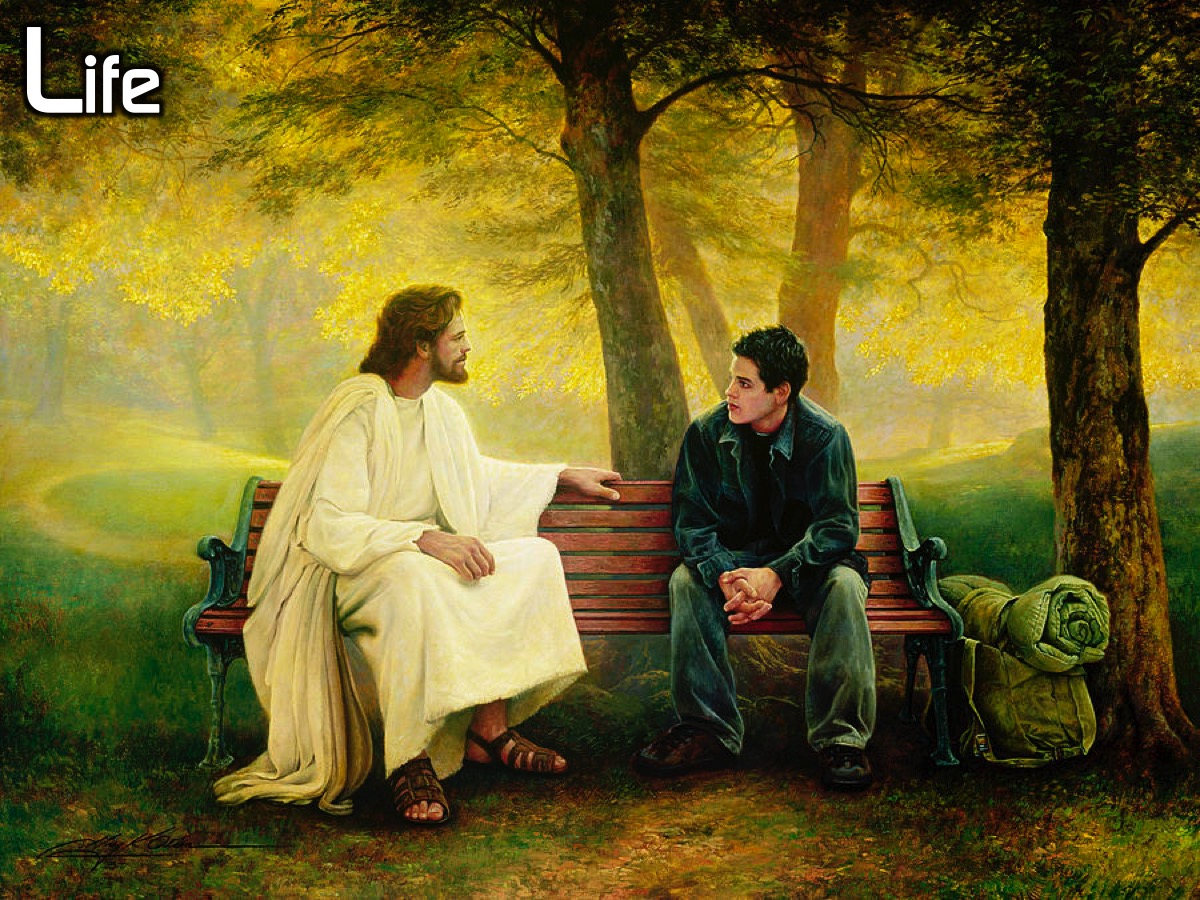 [Speaker Notes: Life]
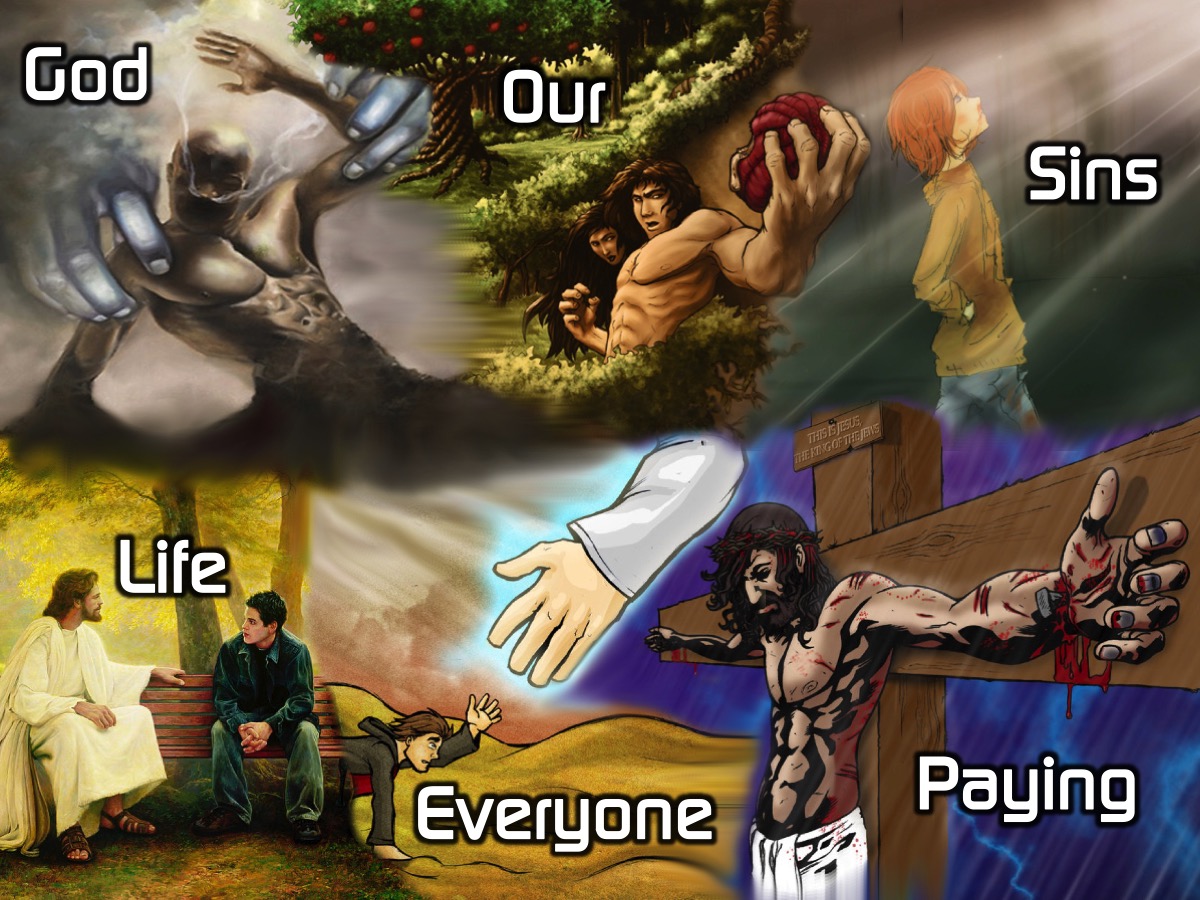 [Speaker Notes: God Our Sins Paying Everyone Life]
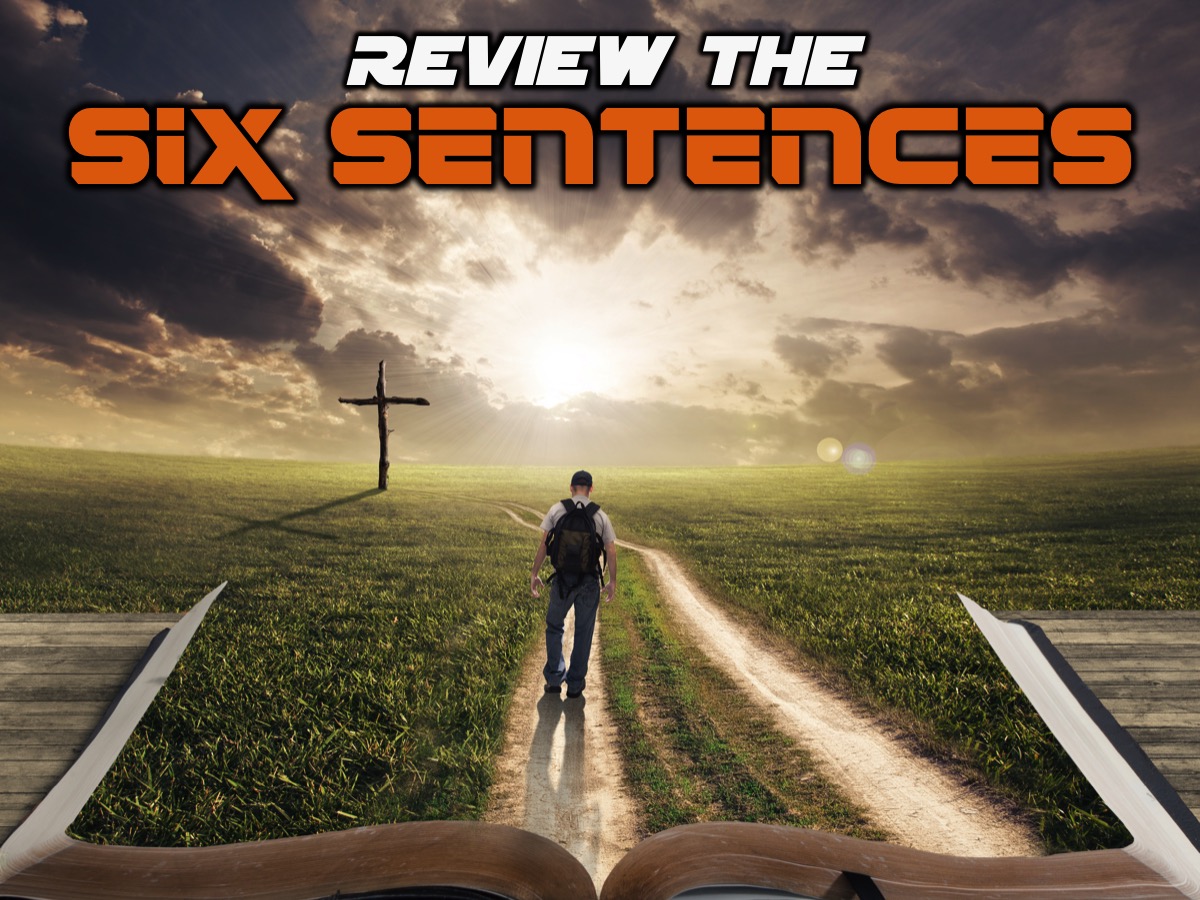 [Speaker Notes: Review the 6 Sentences: Let’s review the 6 sentences that we learnt last week.]
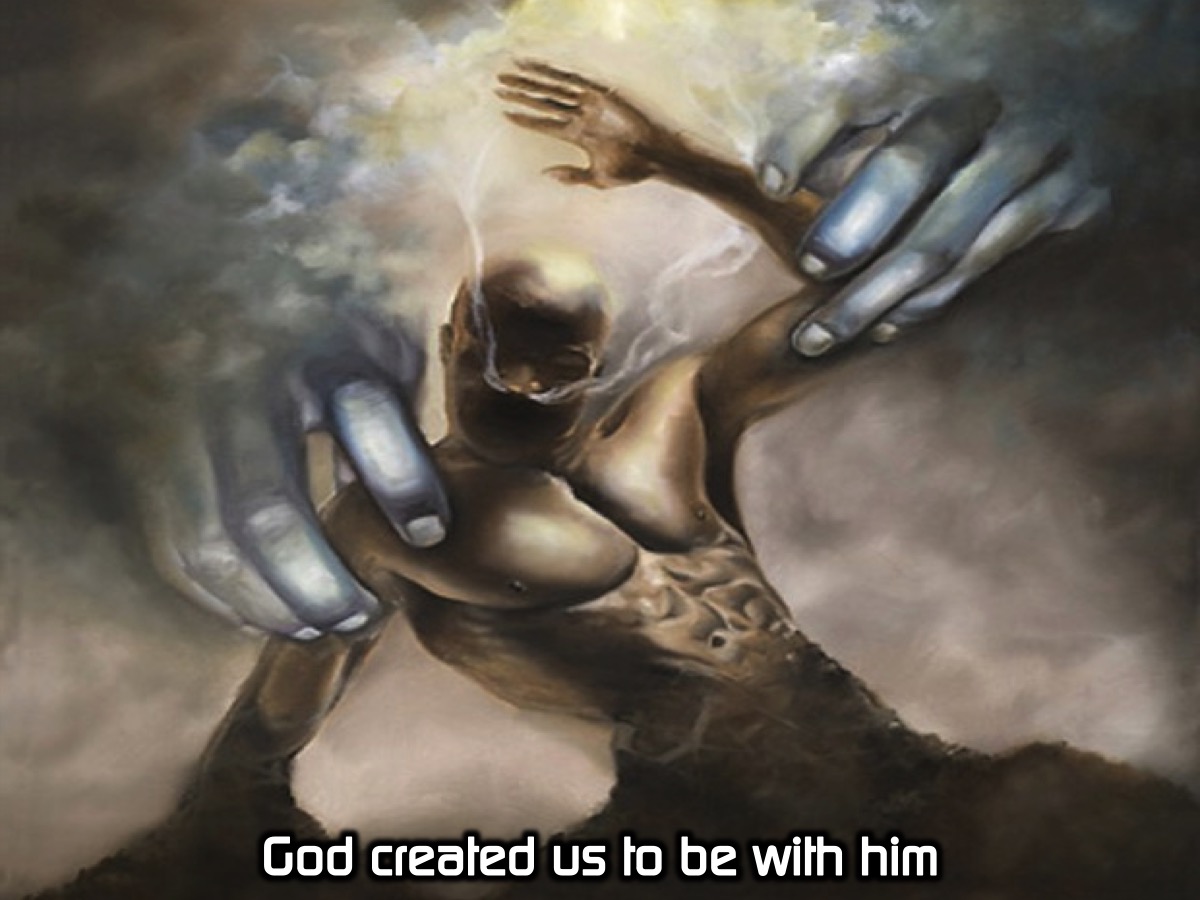 [Speaker Notes: God created us to be with him.]
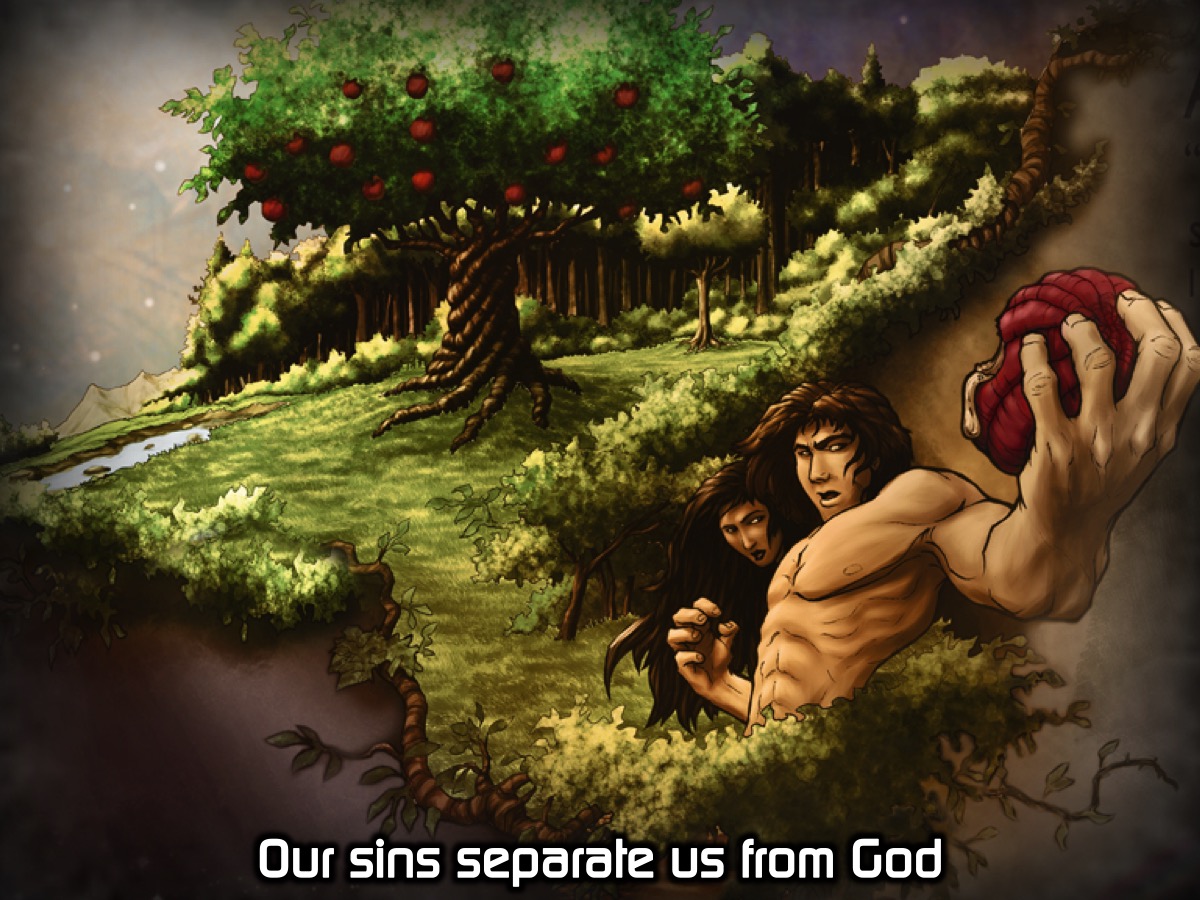 [Speaker Notes: Our sins separate us from God.]
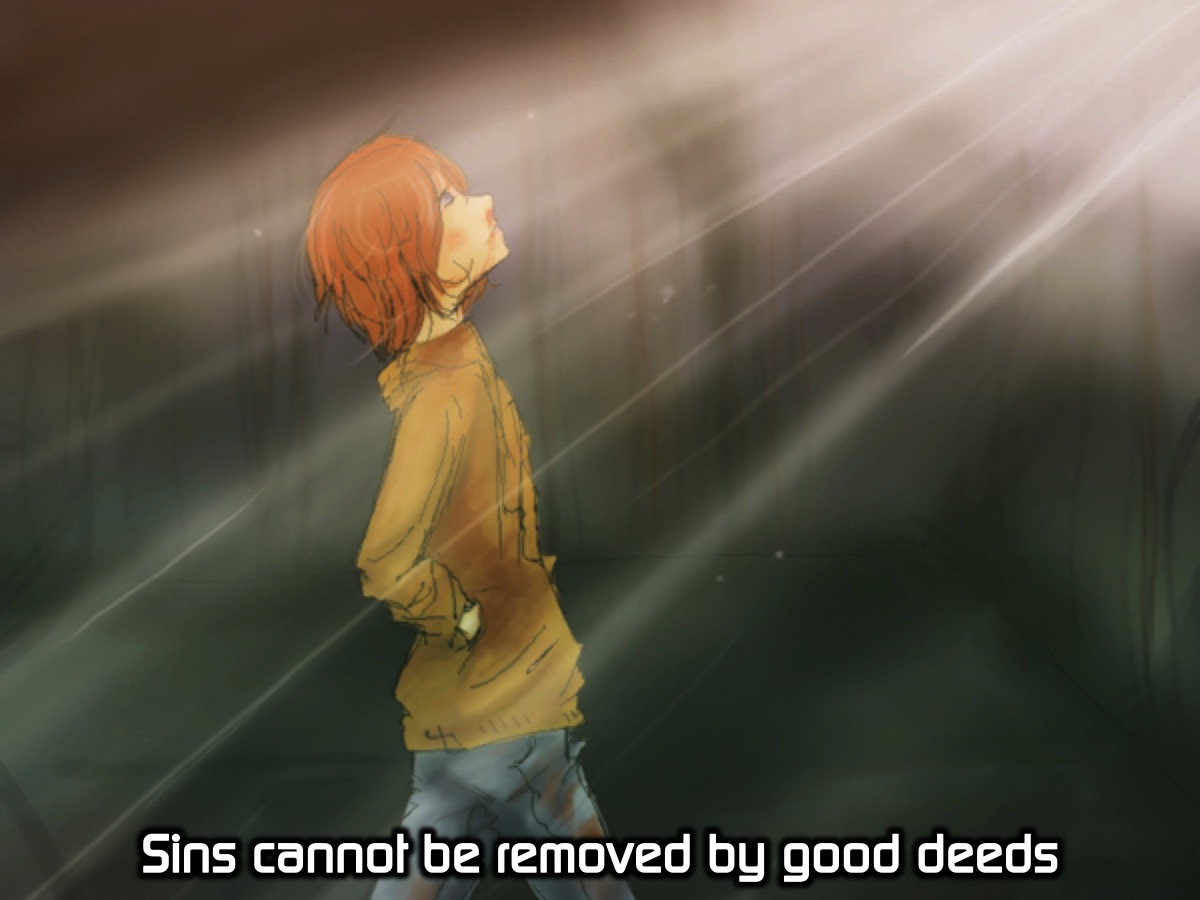 [Speaker Notes: Sins cannot be removed by good deeds.]
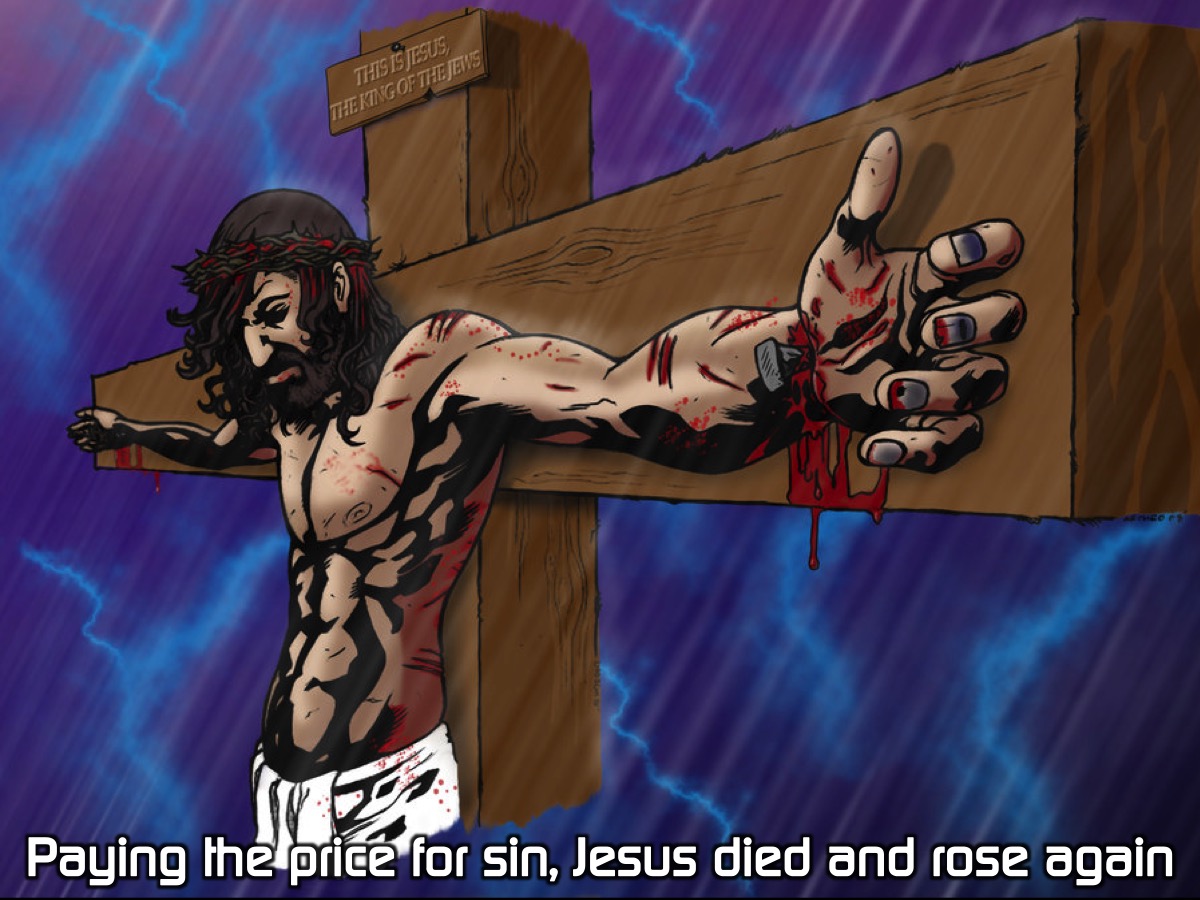 [Speaker Notes: Paying the price for sin, Jesus died and rose again.]
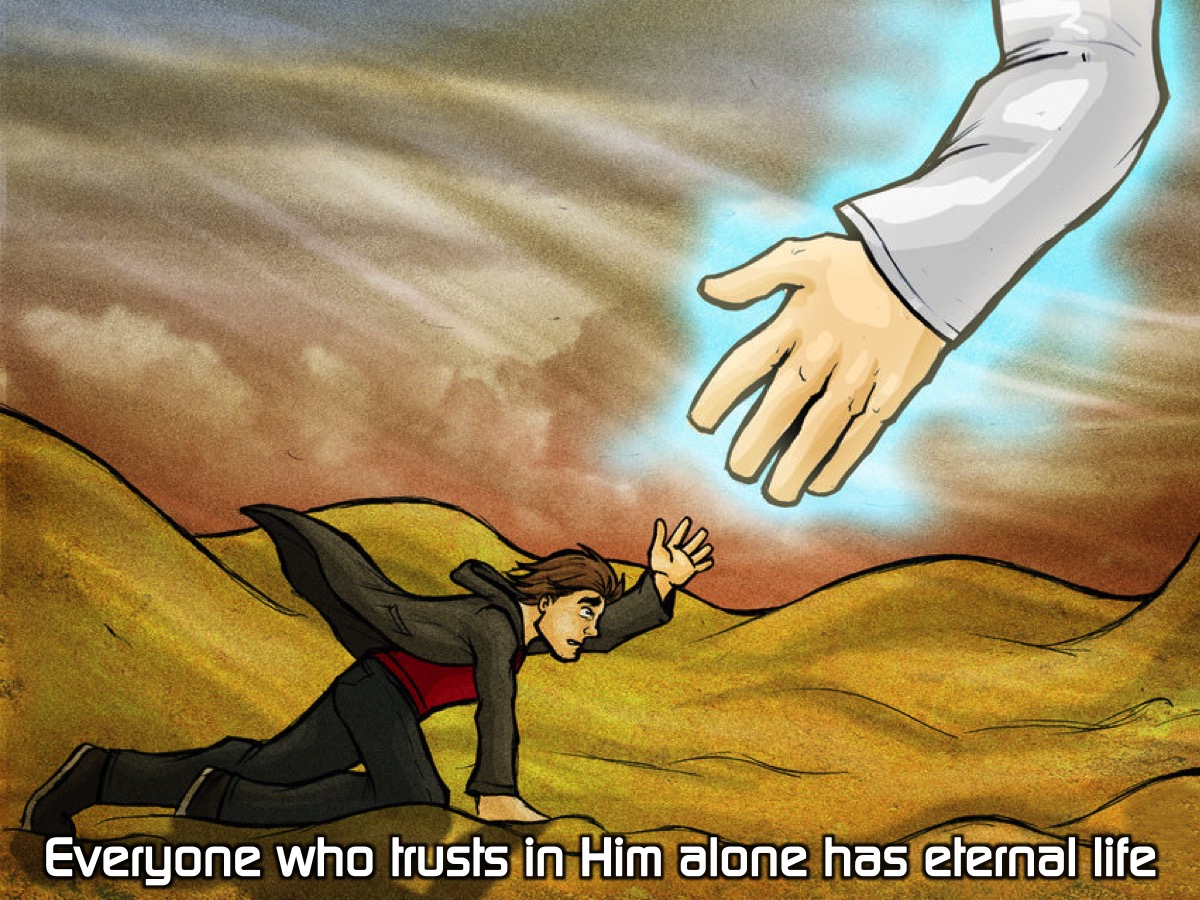 [Speaker Notes: Everyone who trusts in Him alone has eternal life.]
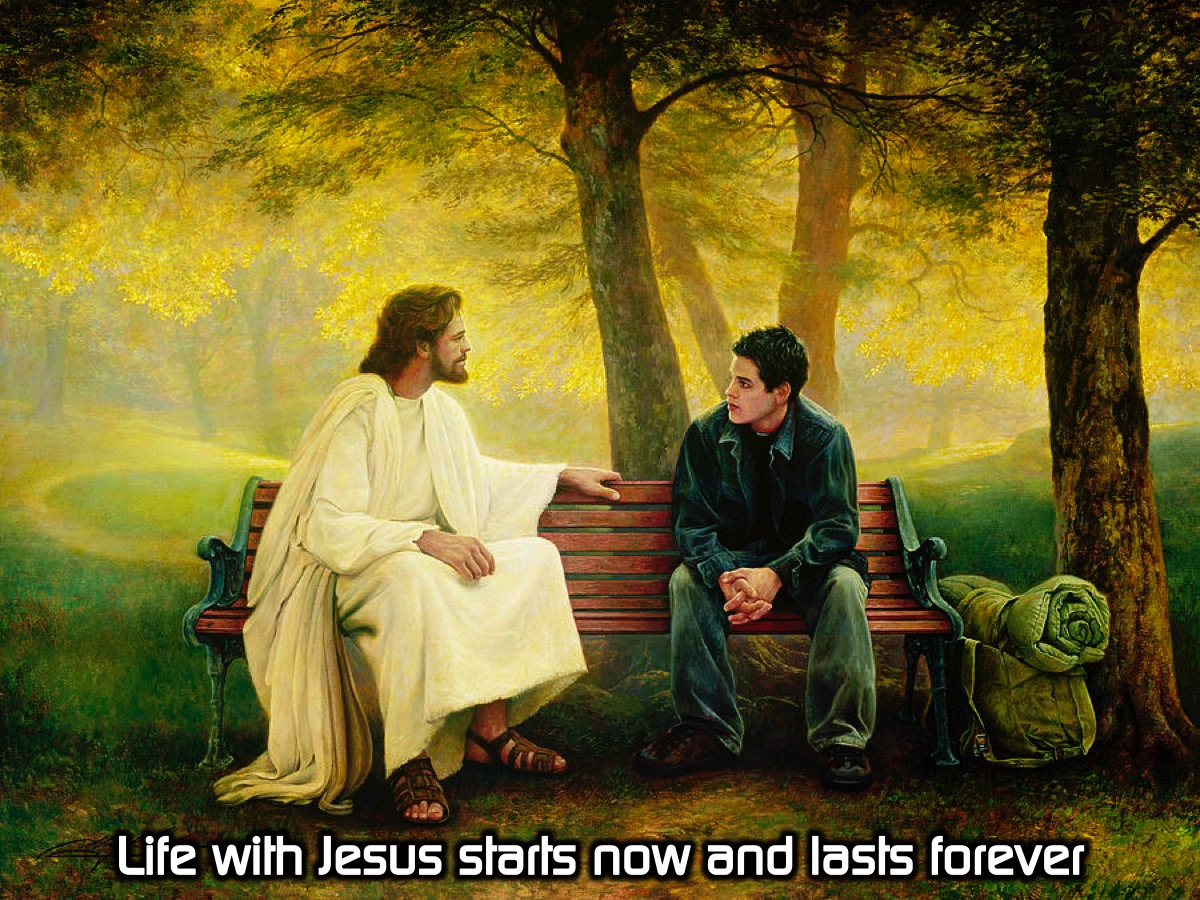 [Speaker Notes: Life with Jesus starts now and lasts forever.]
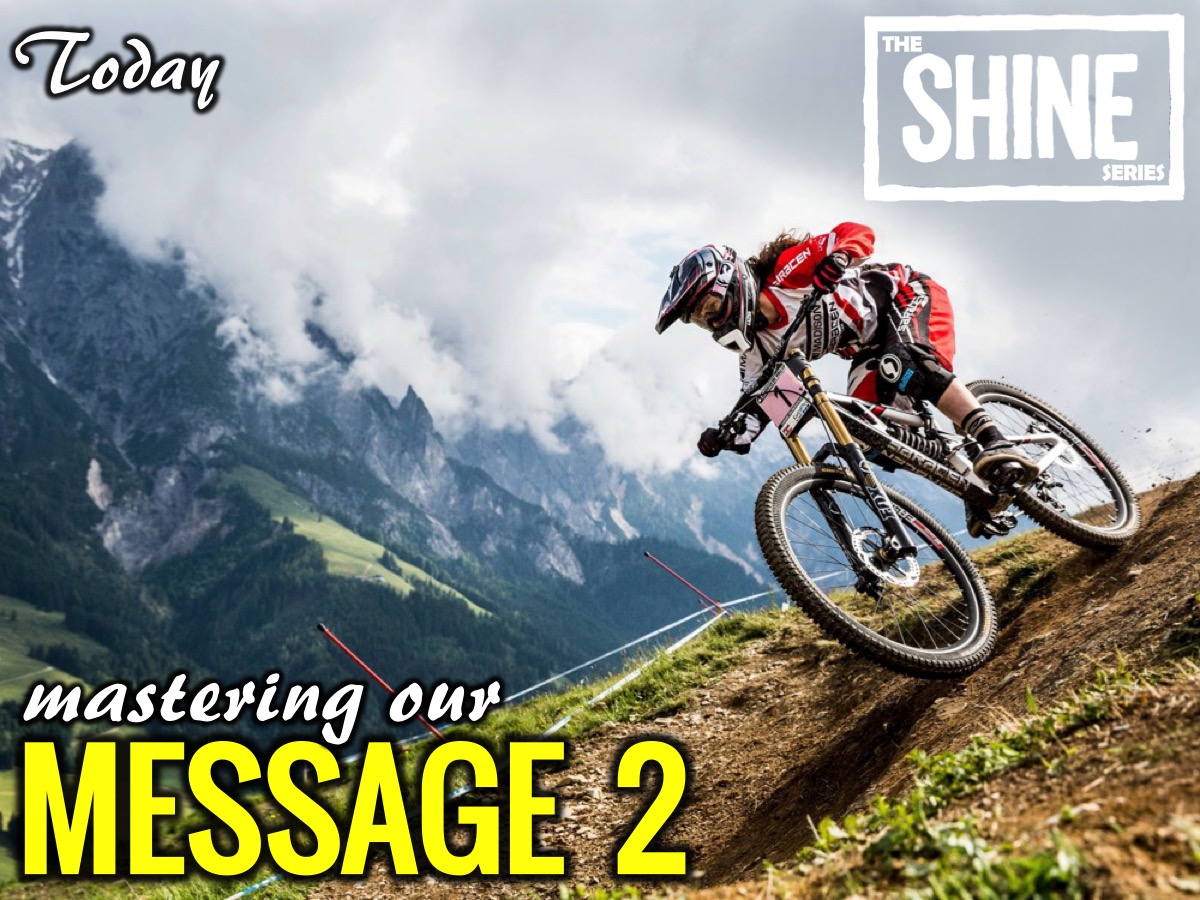 [Speaker Notes: Today we are going to continue leaning how to master our message so we can shine our light for Jesus.]
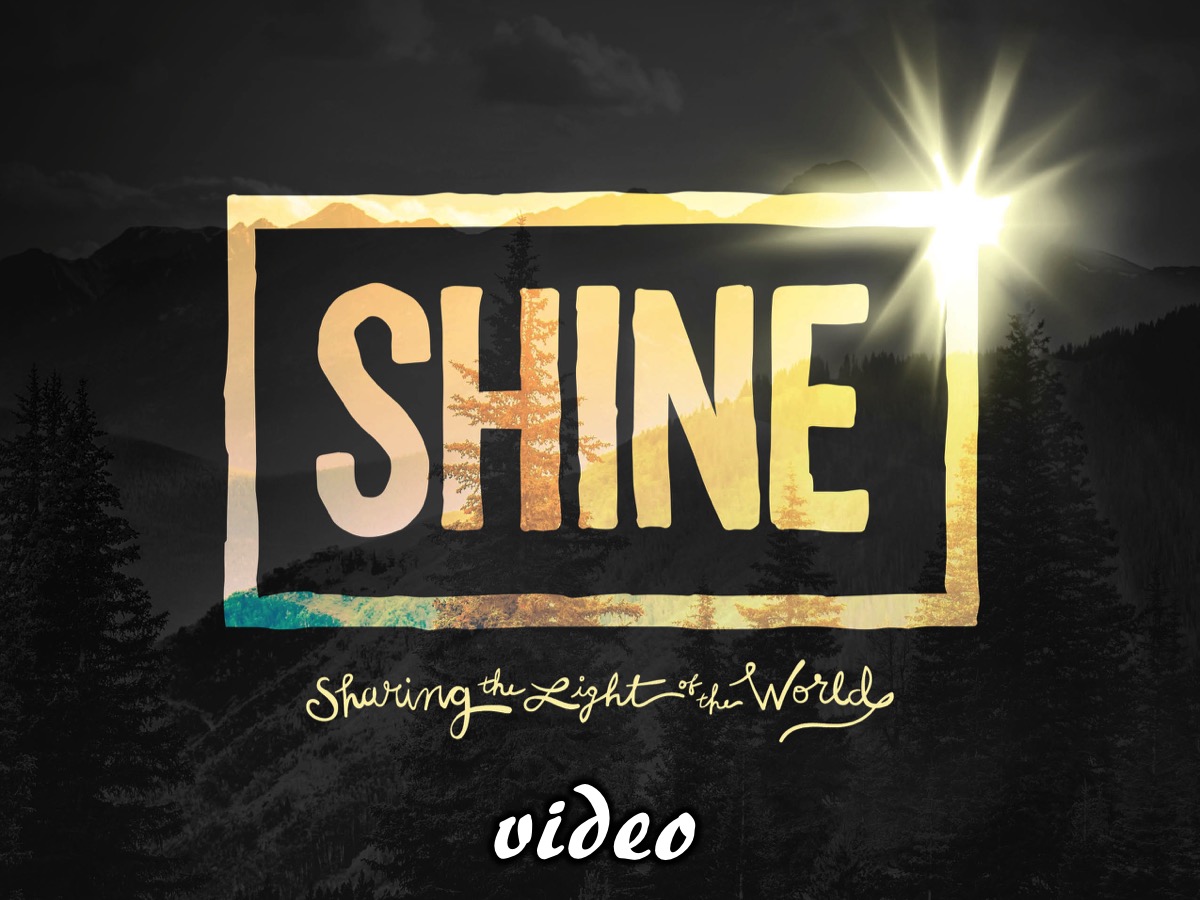 [Speaker Notes: The video starts after this slide.]
[Speaker Notes: Video: Shine Week 5. The video is 2 minutes in length.]
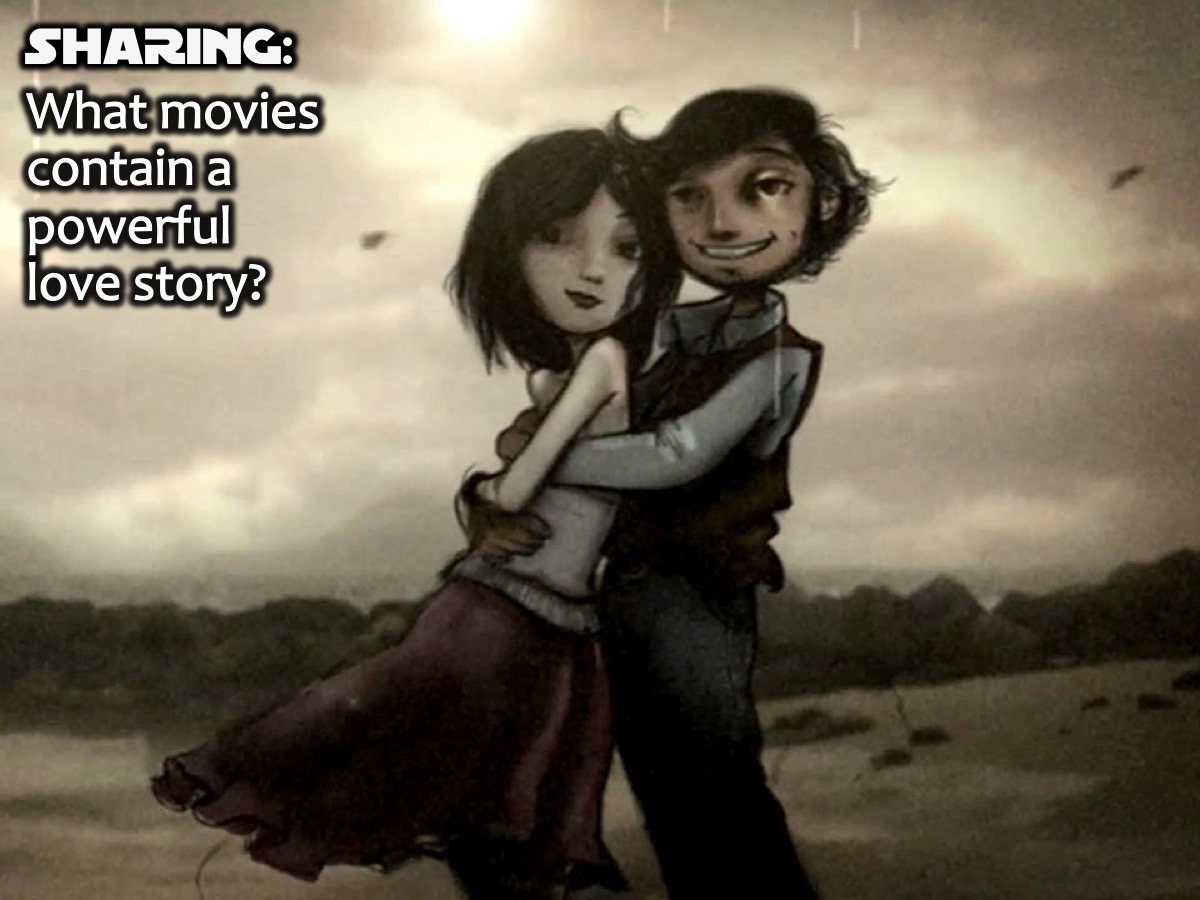 [Speaker Notes: Sharing: What are some movies that contain a powerful love story?]
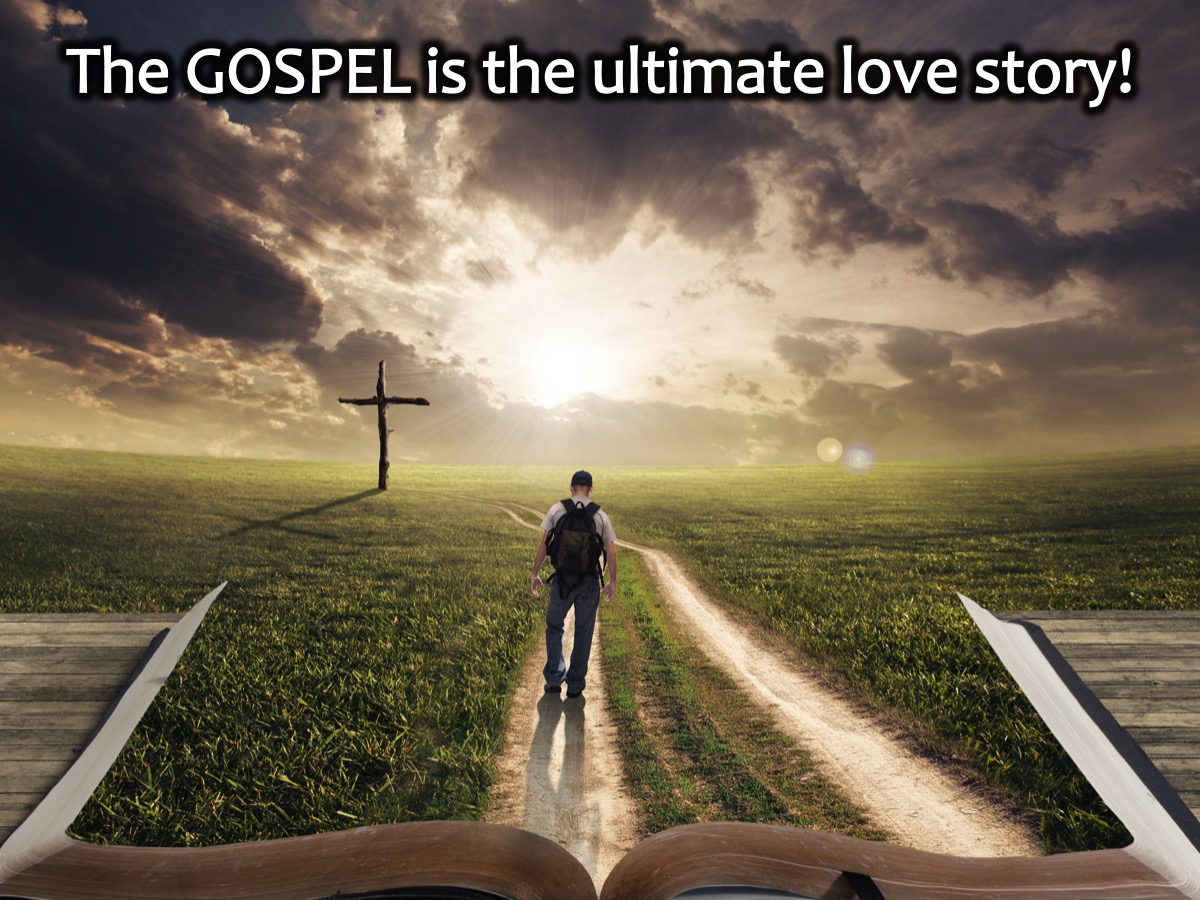 [Speaker Notes: The GOSPEL is the ultimate love story!]
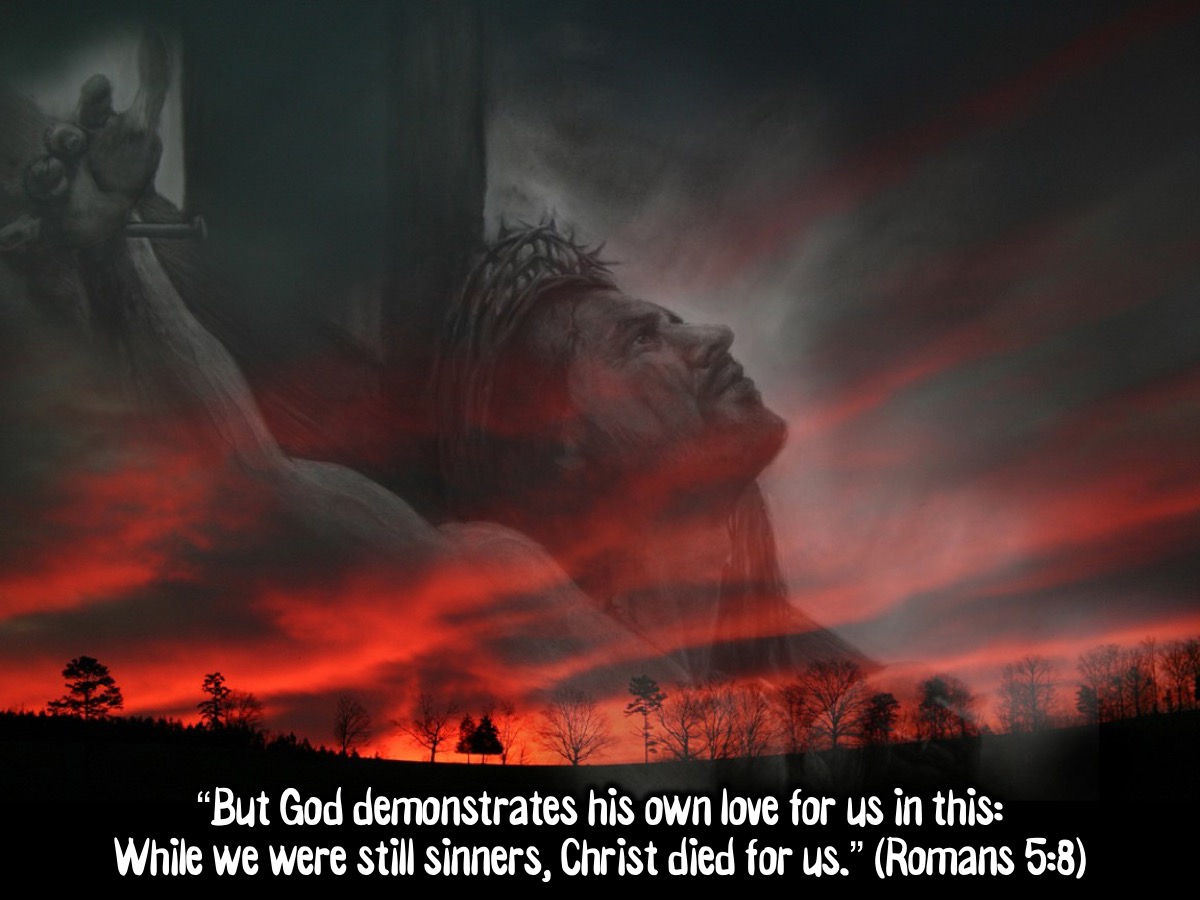 [Speaker Notes: “But God demonstrates his own love for us in this: While we were still sinners, Christ died for us.” (Romans 5:8)]
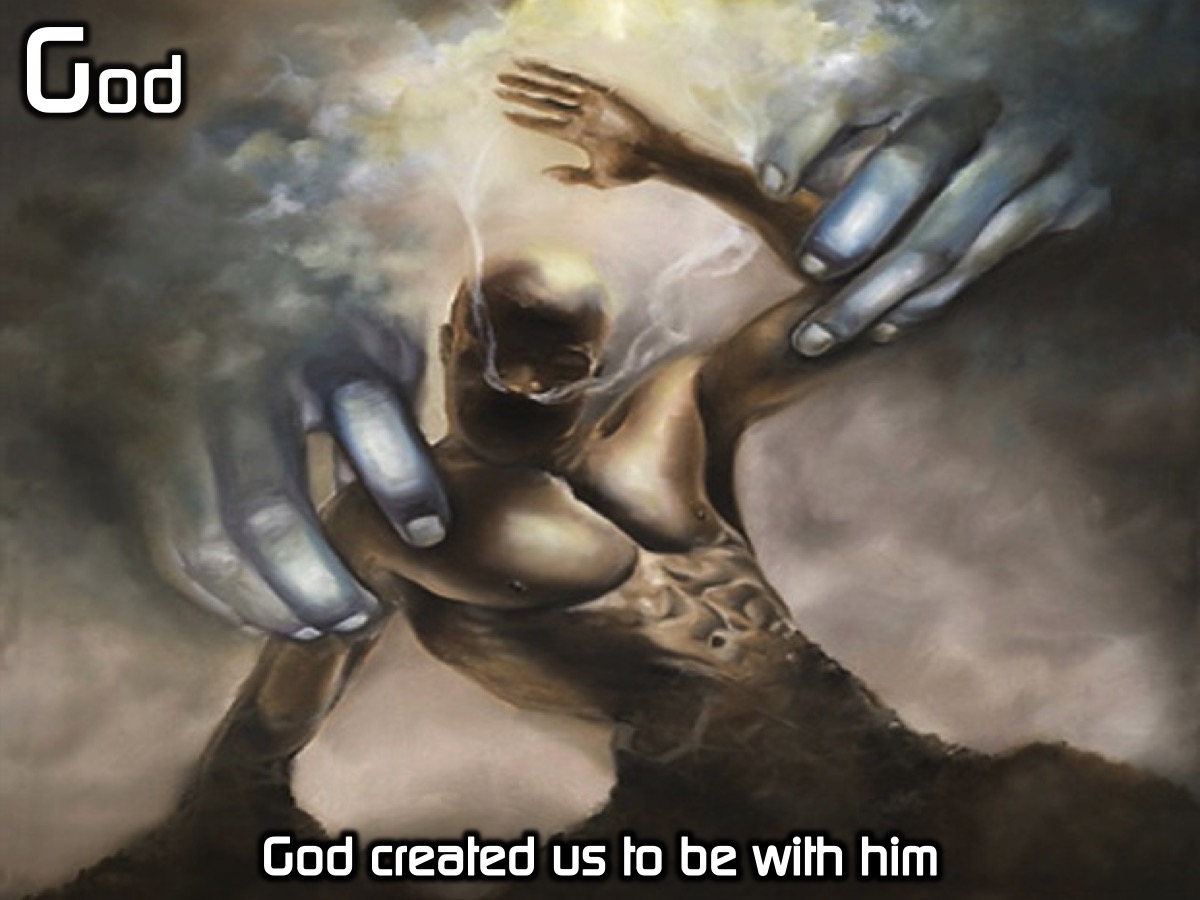 [Speaker Notes: God created us to be with him.]
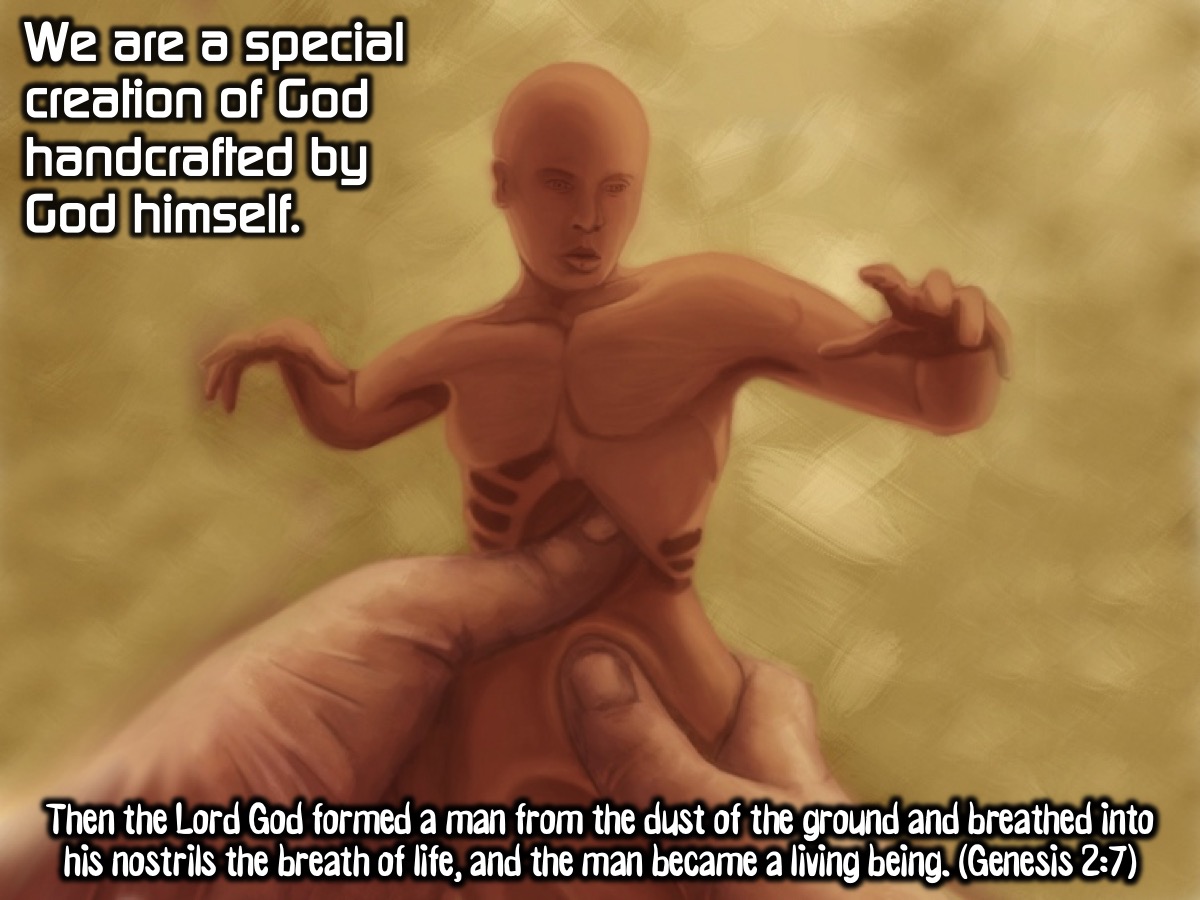 [Speaker Notes: We are a special creation of God handcrafted by God himself. “Then the Lord God formed a man from the dust of the ground and breathed into his nostrils the breath of life, and the man became a living being.” (Genesis 2:7)]
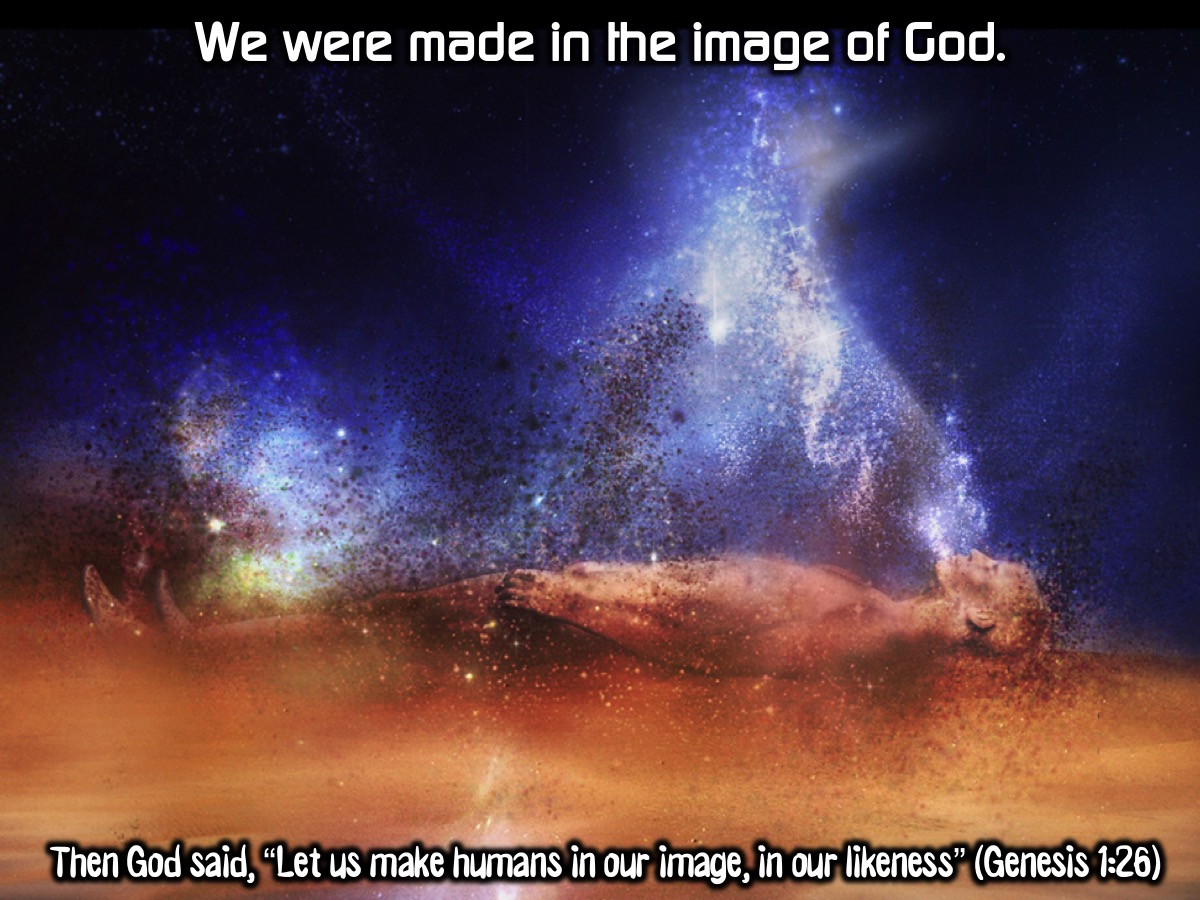 [Speaker Notes: We were made in the image of God. “Then God said, ‘Let us make humans in our image, in our likeness.’” (Genesis 1:26)]
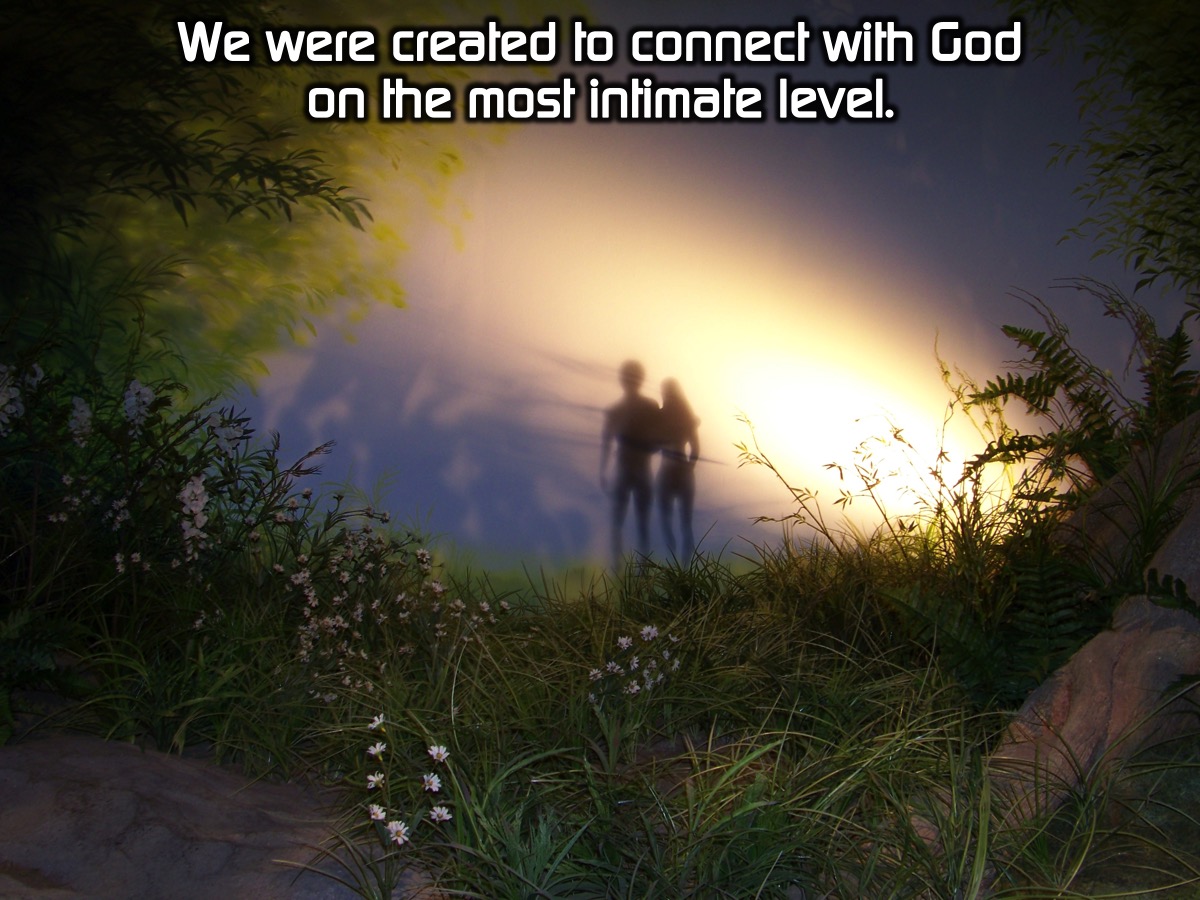 [Speaker Notes: We were created to connect with God on the most intimate level.]
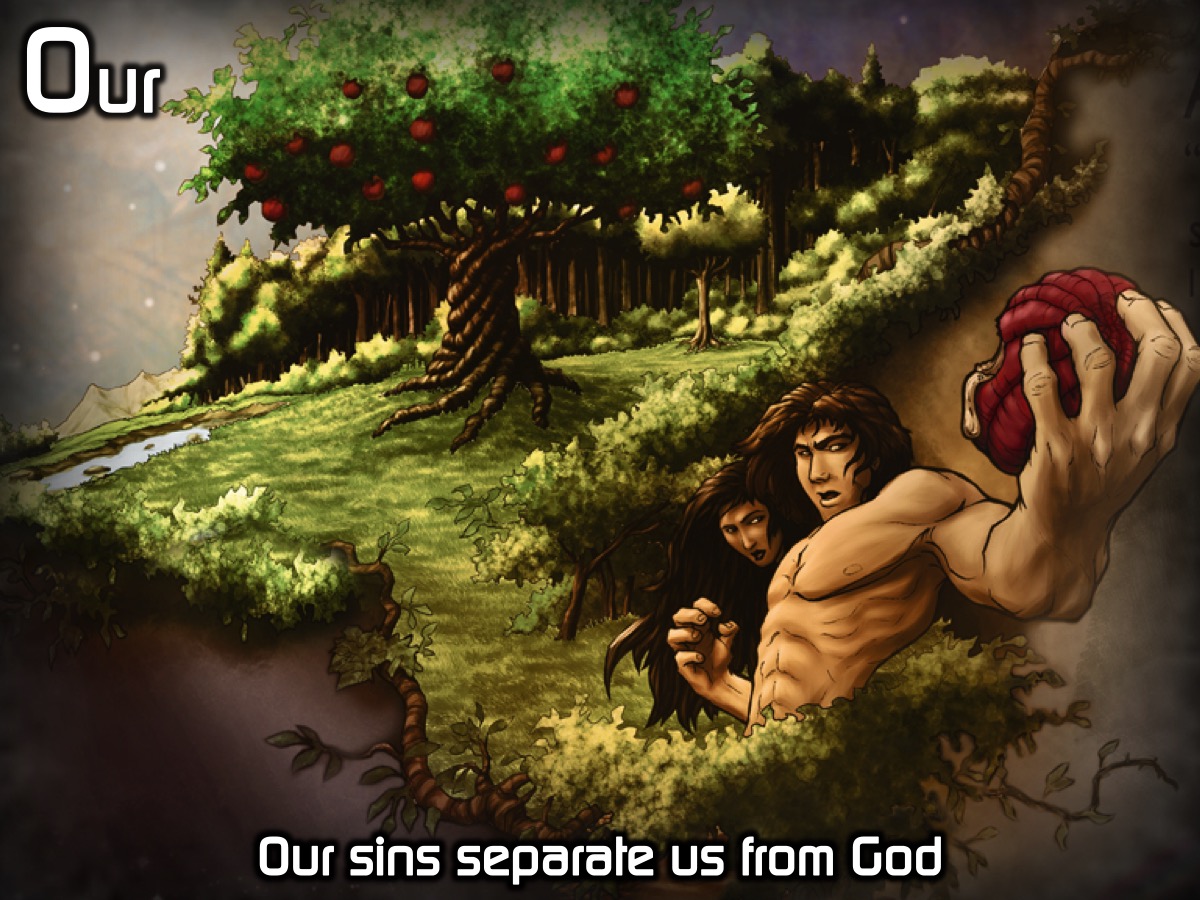 [Speaker Notes: Our sins separate us from God.]
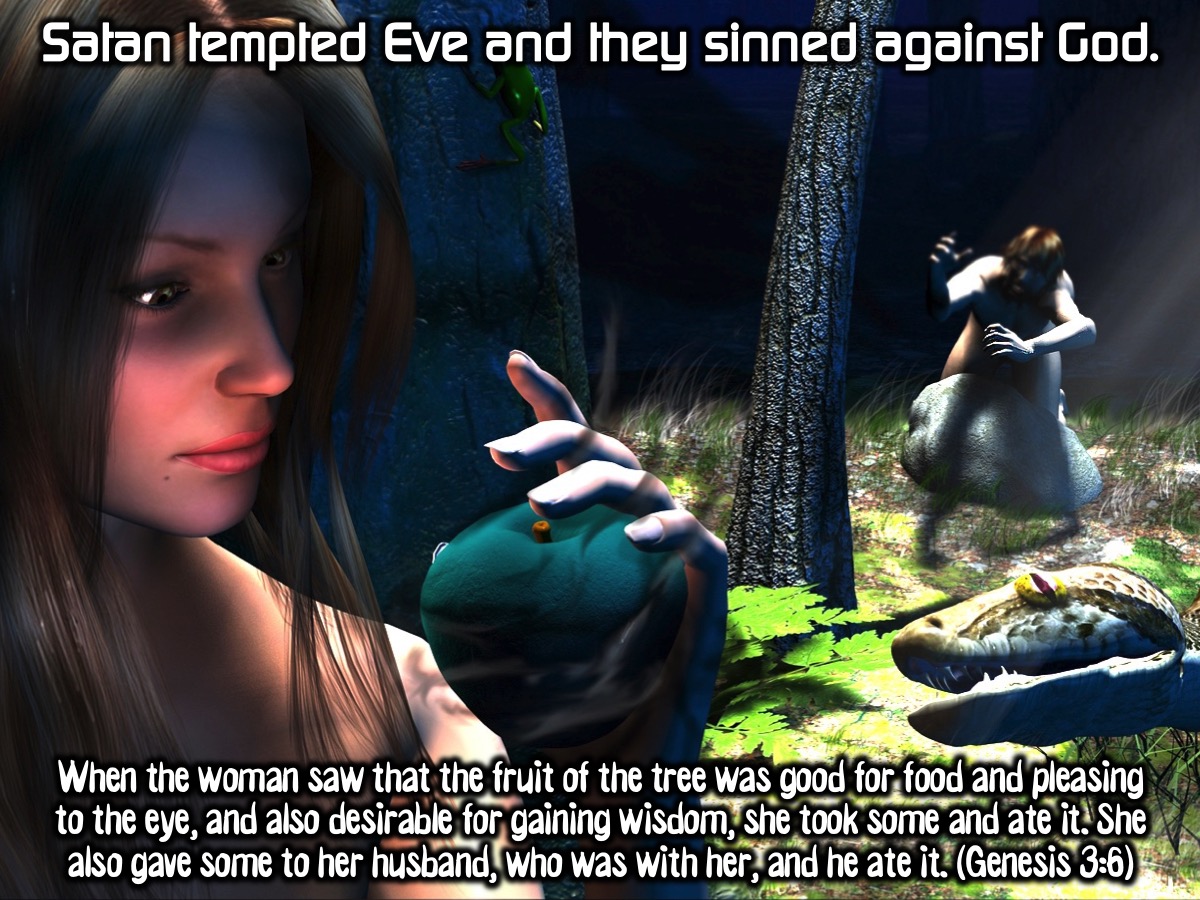 [Speaker Notes: Satan tempted Eve and they sinned against God. “When the woman saw that the fruit of the tree was good for food and pleasing to the eye, and also desirable for gaining wisdom, she took some and ate it. She also gave some to her husband, who was with her, and he ate it.” (Genesis 3:6)]
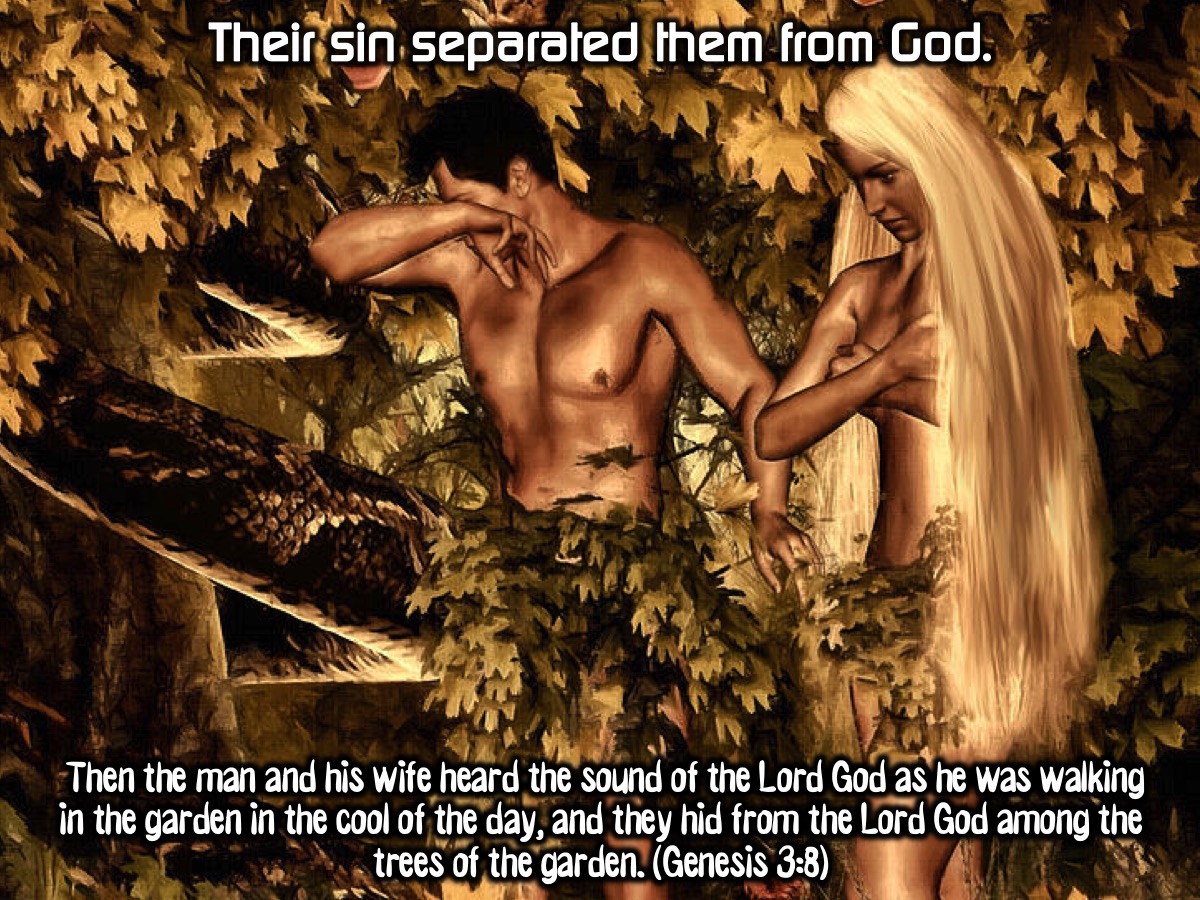 [Speaker Notes: Their sin separated them from God. “Then the man and his wife heard the sound of the Lord God as he was walking in the garden in the cool of the day, and they hid from the Lord God among the trees of the garden.” (Genesis 3:8)]
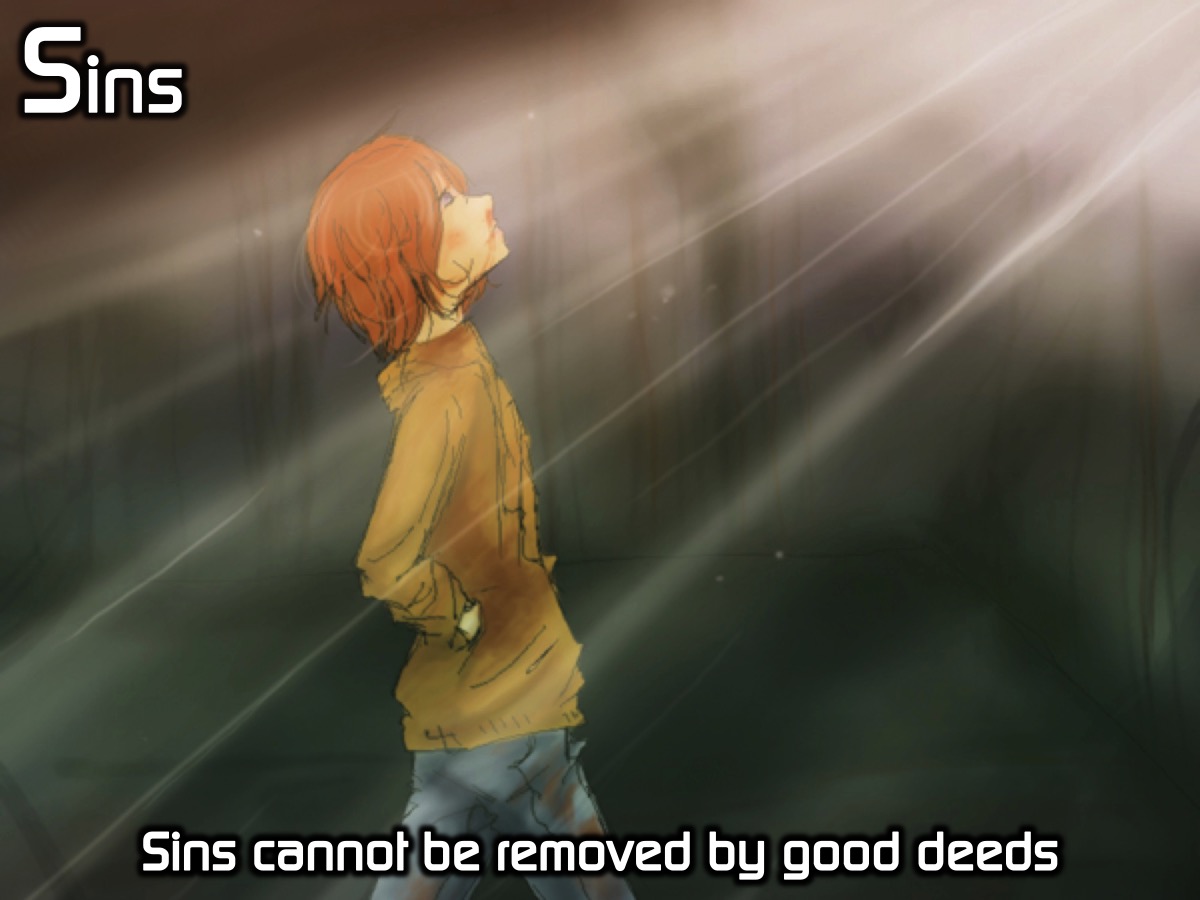 [Speaker Notes: Sins cannot be removed by good deeds.]
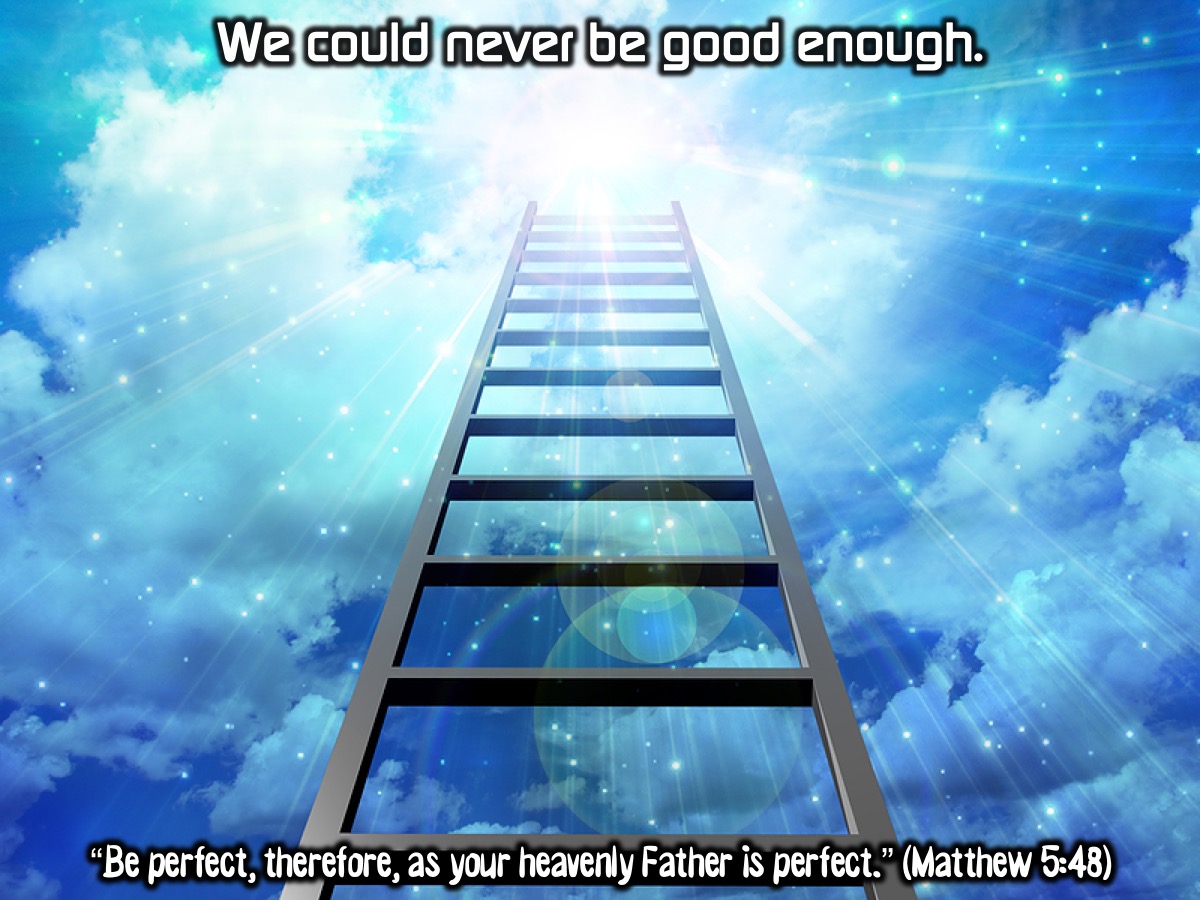 [Speaker Notes: We could never be good enough. “Be perfect, therefore, as your heavenly Father is perfect.” (Matthew 5:48)]
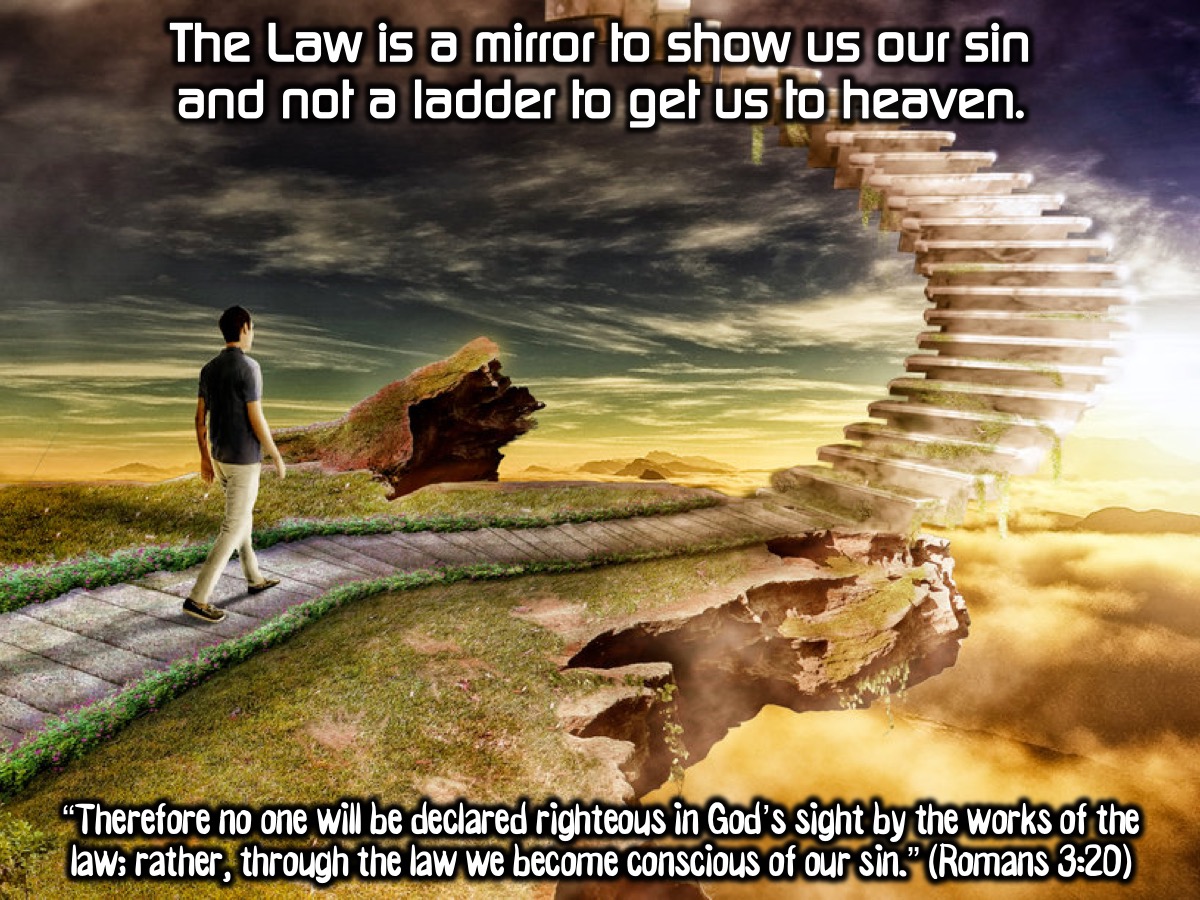 [Speaker Notes: The Law is a mirror to show us our sin and not a ladder to get us to heaven. “Therefore no one will be declared righteous in God’s sight by the works of the law; rather, through the law we become conscious of our sin.” (Romans 3:20)]
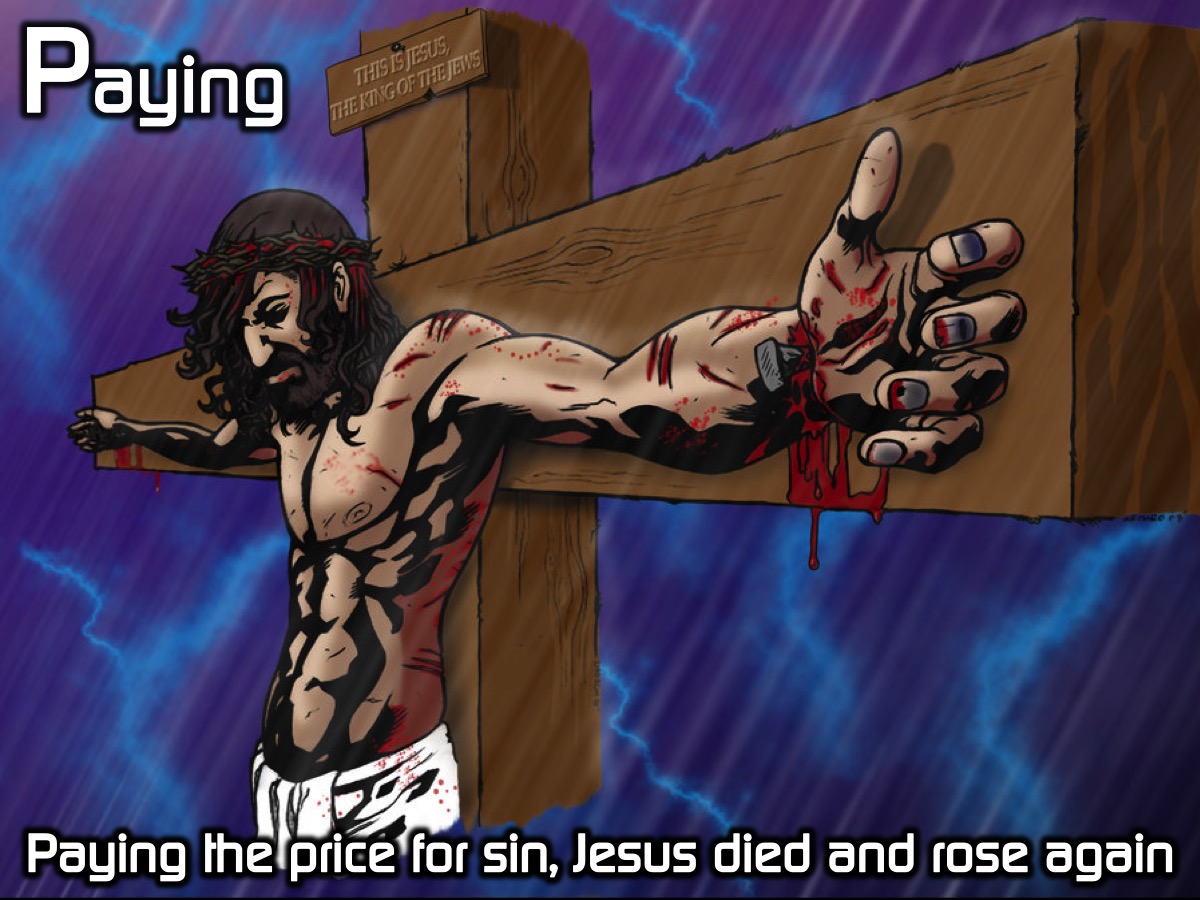 [Speaker Notes: Paying the price for sin, Jesus died and rose again.]
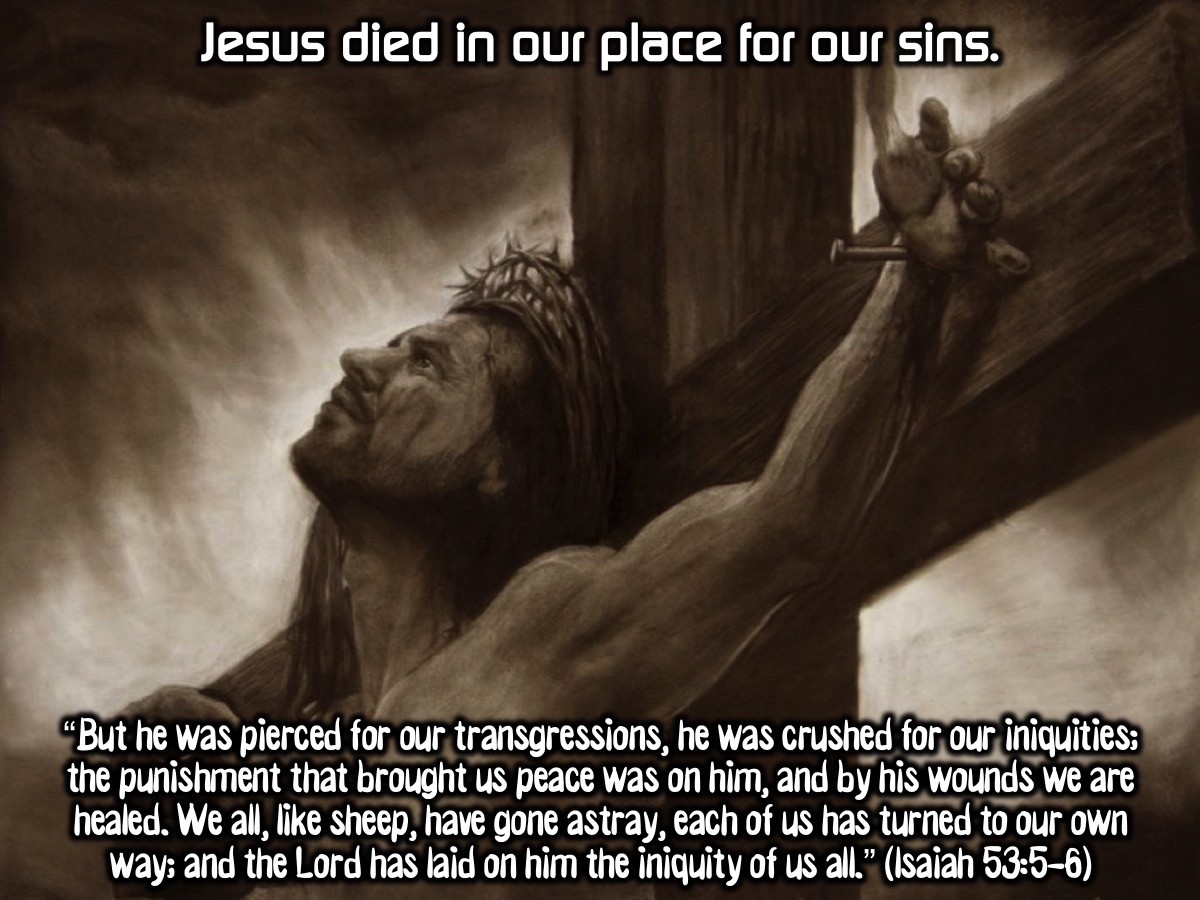 [Speaker Notes: Jesus died in our place for our sins. “But he was pierced for our transgressions, he was crushed for our iniquities; the punishment that brought us peace was on him, and by his wounds we are healed. We all, like sheep, have gone astray, each of us has turned to our own way; and the Lord has laid on him the iniquity of us all.” (Isaiah 53:5-6)]
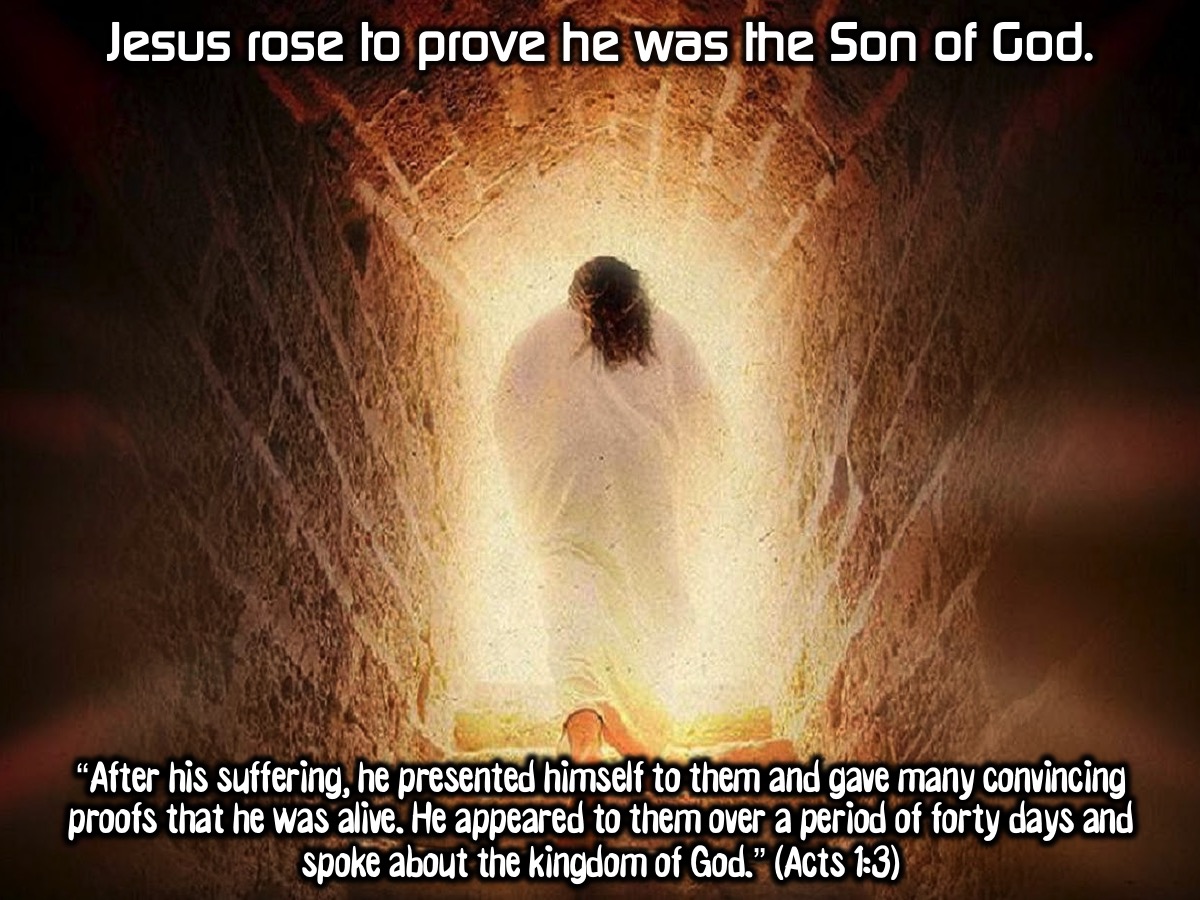 [Speaker Notes: Jesus rose to prove he was the Son of God. “After his suffering, he presented himself to them and gave many convincing proofs that he was alive. He appeared to them over a period of forty days and spoke about the kingdom of God.” (Acts 1:3)]
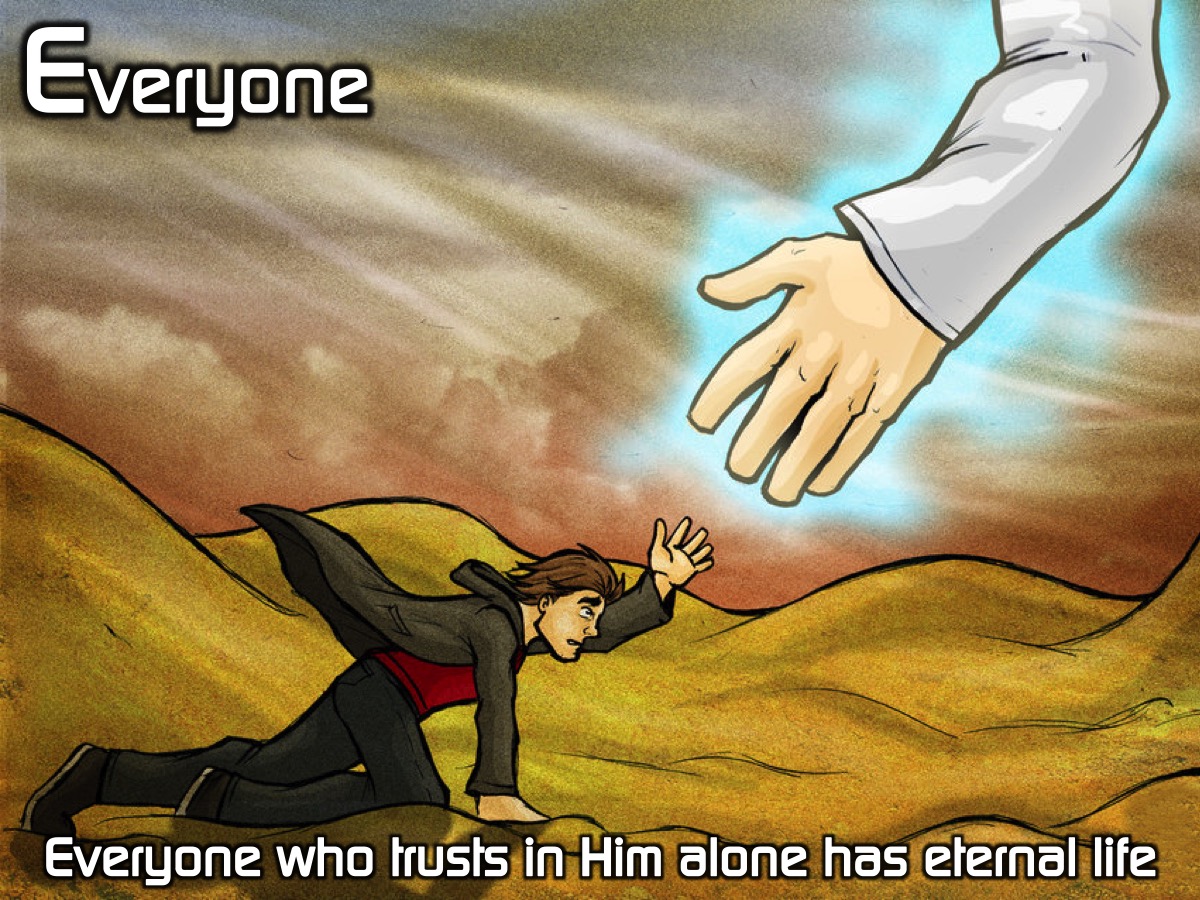 [Speaker Notes: Everyone who trusts in Him alone has eternal life.]
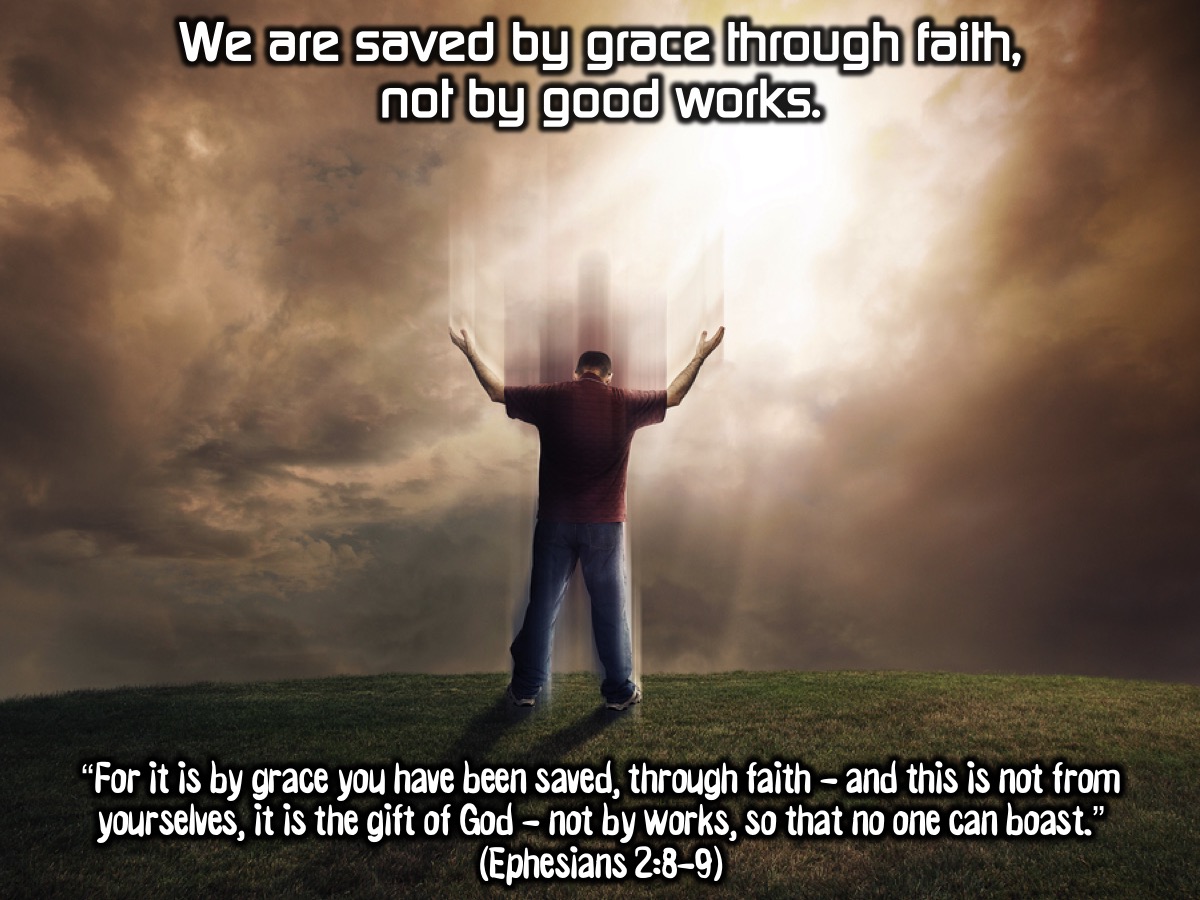 [Speaker Notes: We are saved by grace through faith, not by good works. “For it is by grace you have been saved, through faith - and this is not from yourselves, it is the gift of God - not by works, so that no one can boast.” (Ephesians 2:8-9)]
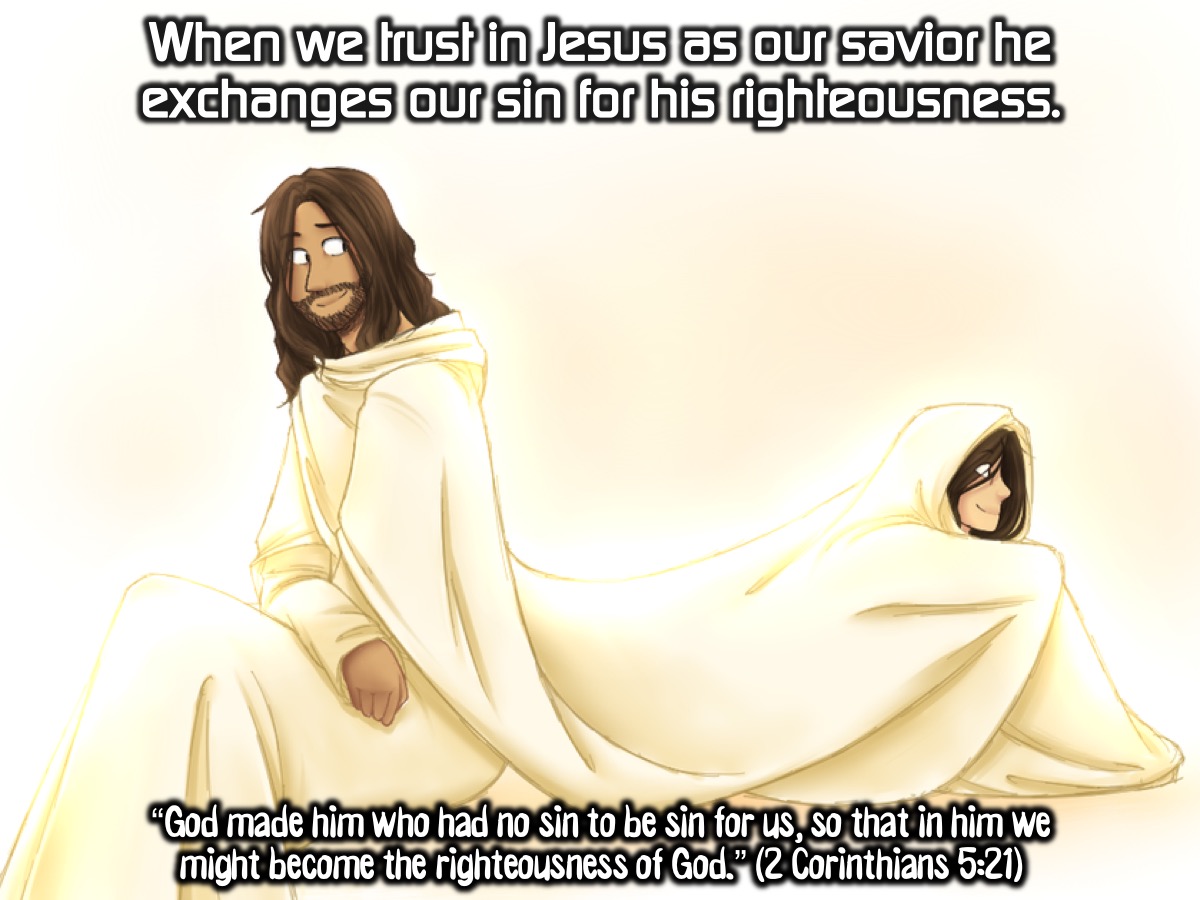 [Speaker Notes: When we trust in Jesus as our savior he exchanges our sin for his righteousness. “God made him who had no sin to be sin for us, so that in him we might become the righteousness of God.” (2 Corinthians 5:21)]
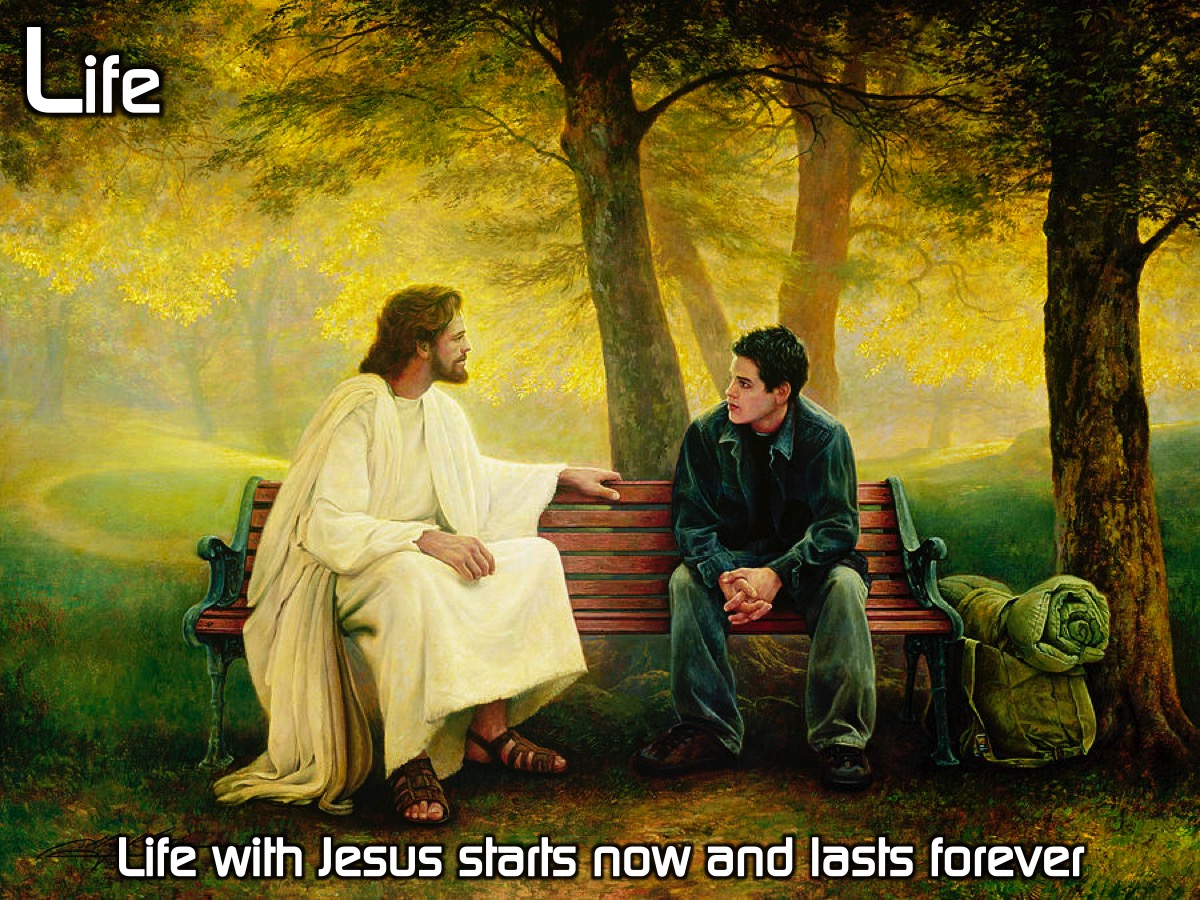 [Speaker Notes: Life with Jesus starts now and lasts forever.]
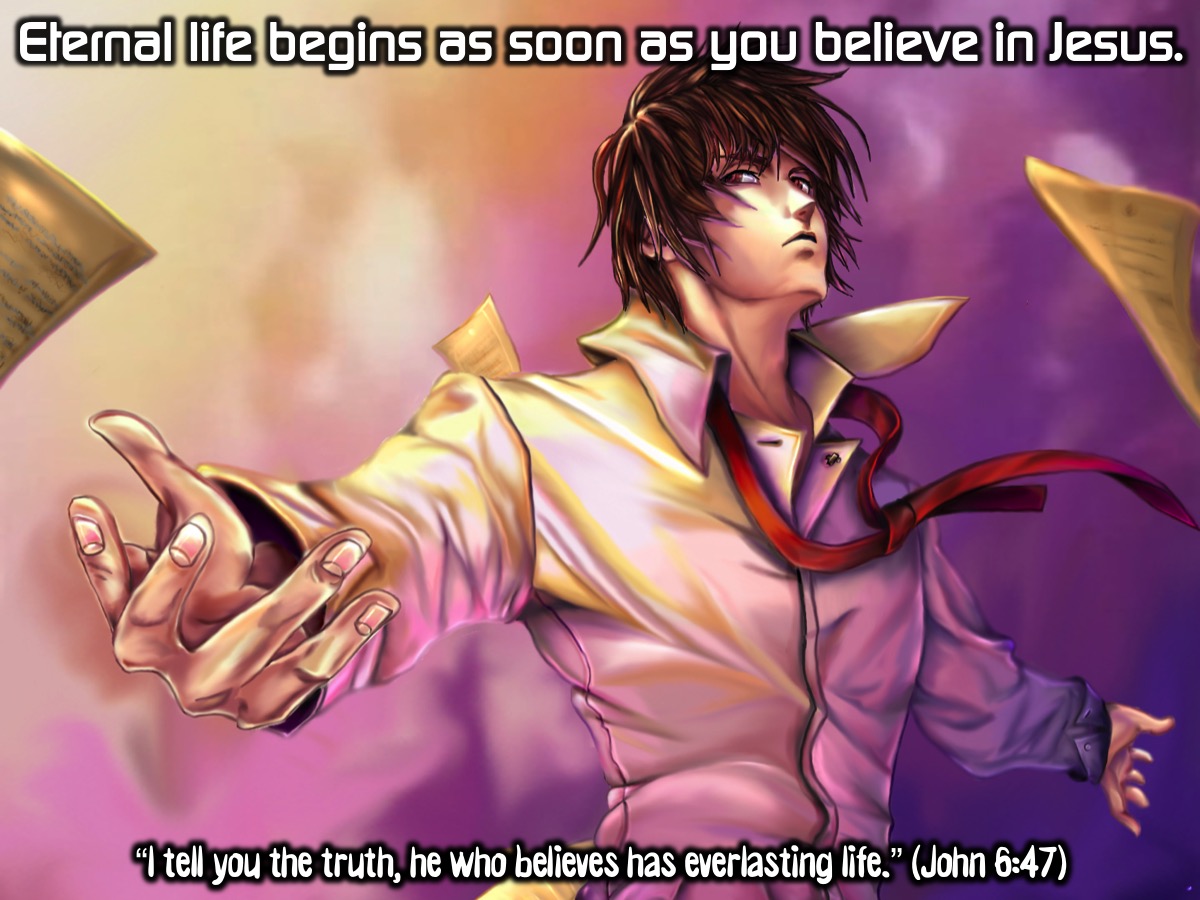 [Speaker Notes: Eternal life begins as soon as you believe in Jesus. “I tell you the truth, he who believes has everlasting life.” (John 6:47)]
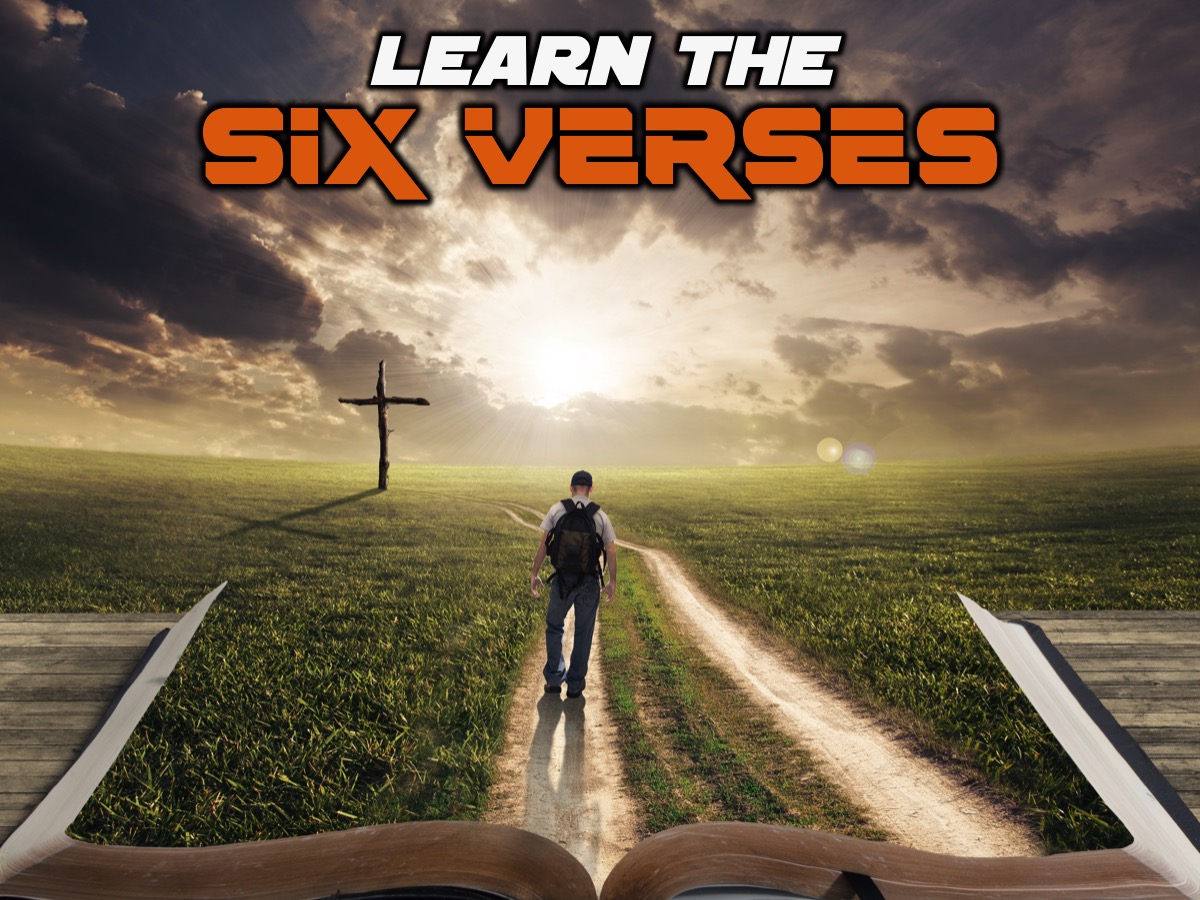 [Speaker Notes: Learn the Six Verses: It would be helpful if you learnt a verse for each of the 6 words or sentences.]
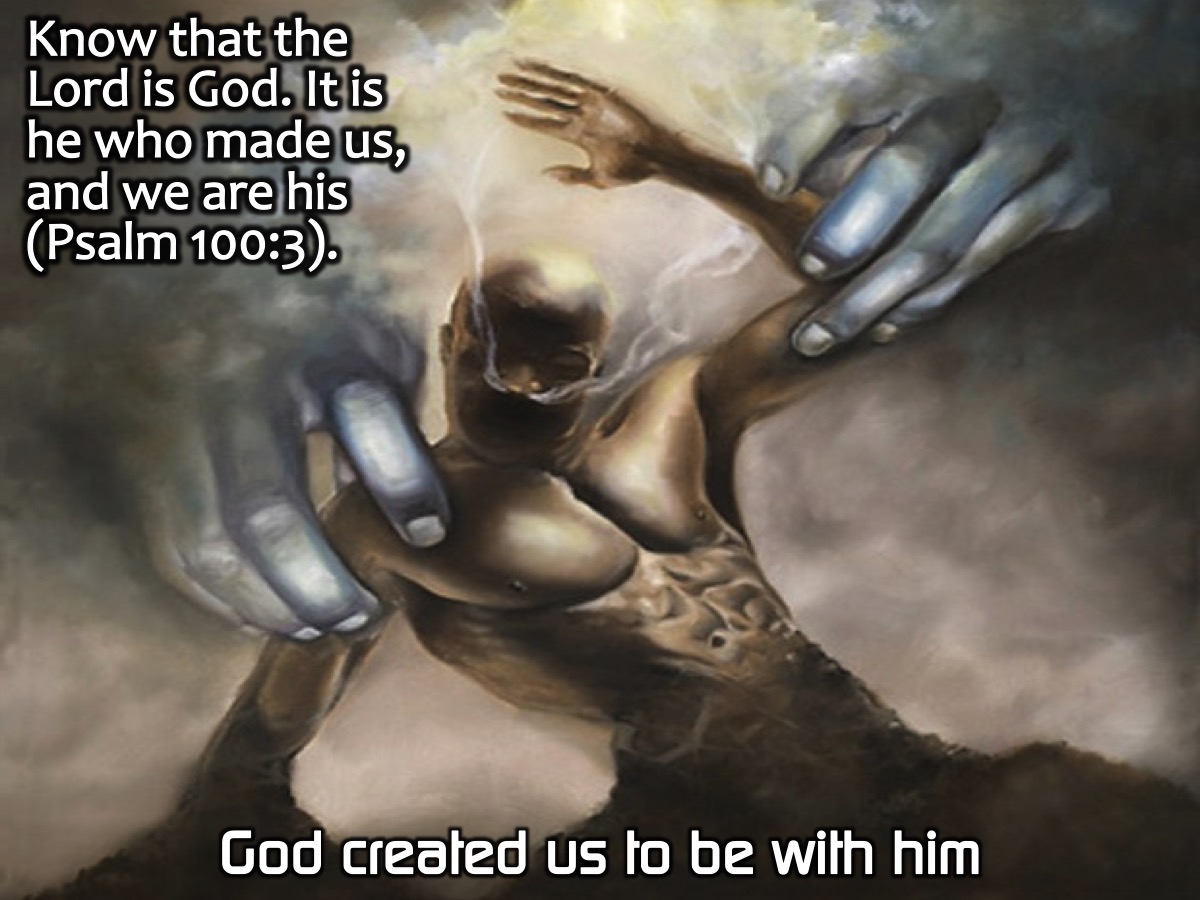 [Speaker Notes: God: Know that the Lord is God. It is he who made us, and we are his (Psalm 100:3).]
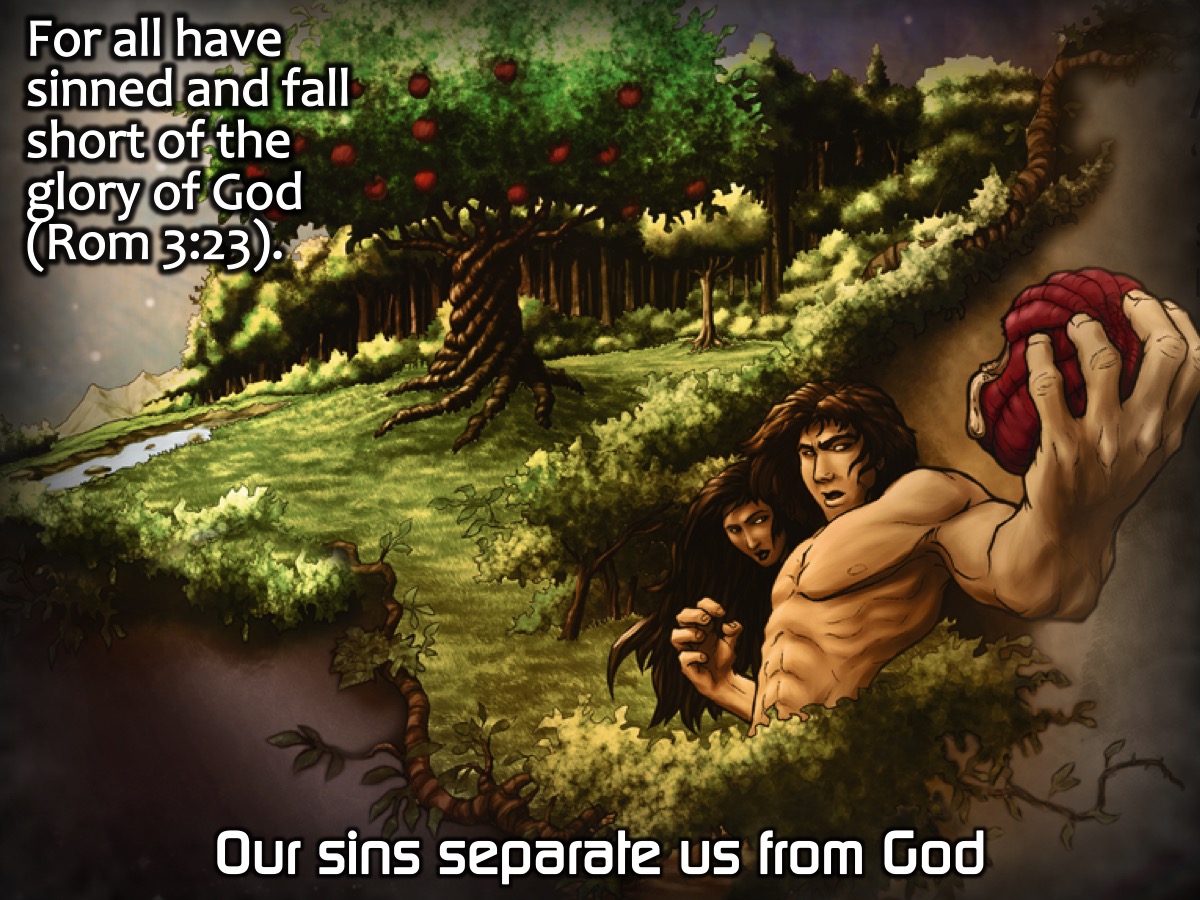 [Speaker Notes: Our: For all have sinned and fall short of the glory of God (Romans 3:23).]
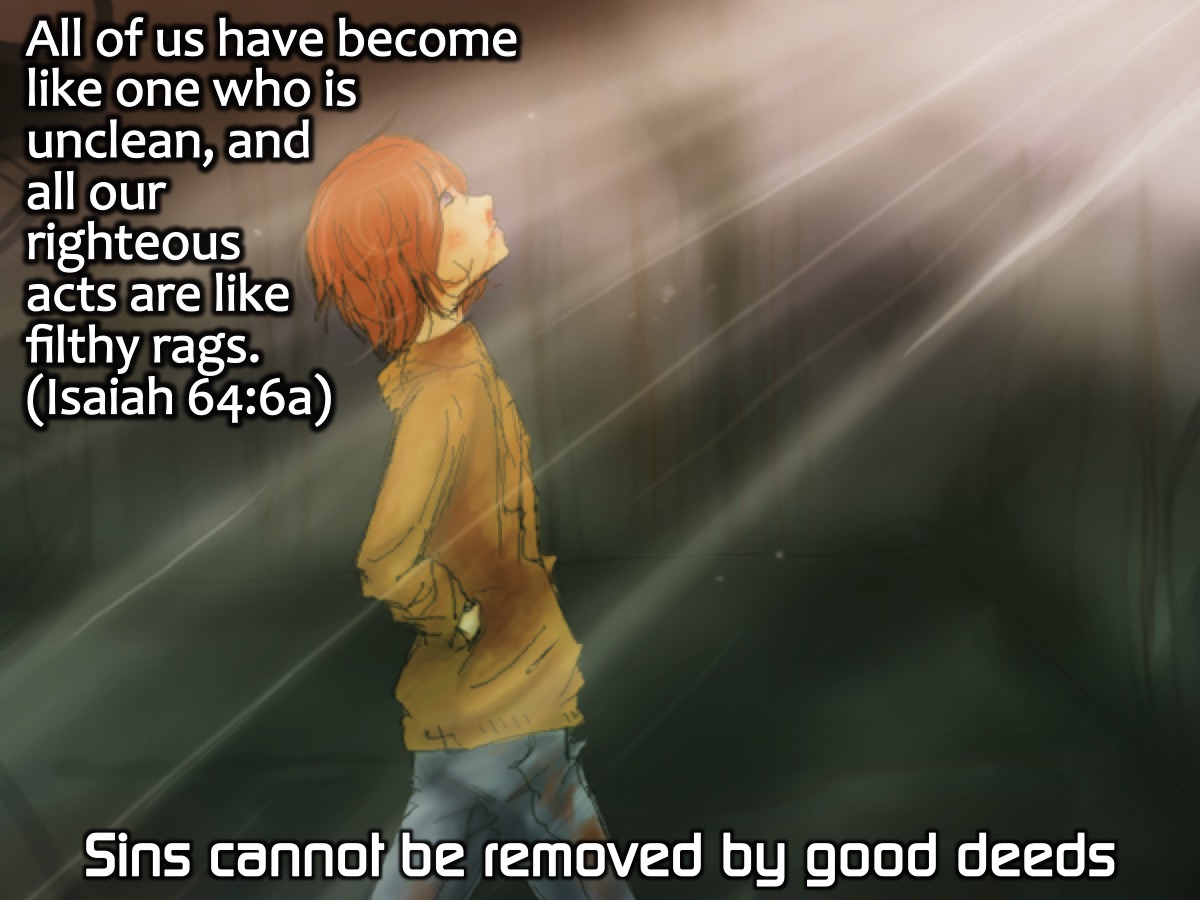 [Speaker Notes: Sins: All of us have become like one who is unclean, and all our righteous acts are like filthy rags. (Isaiah 64:6a)]
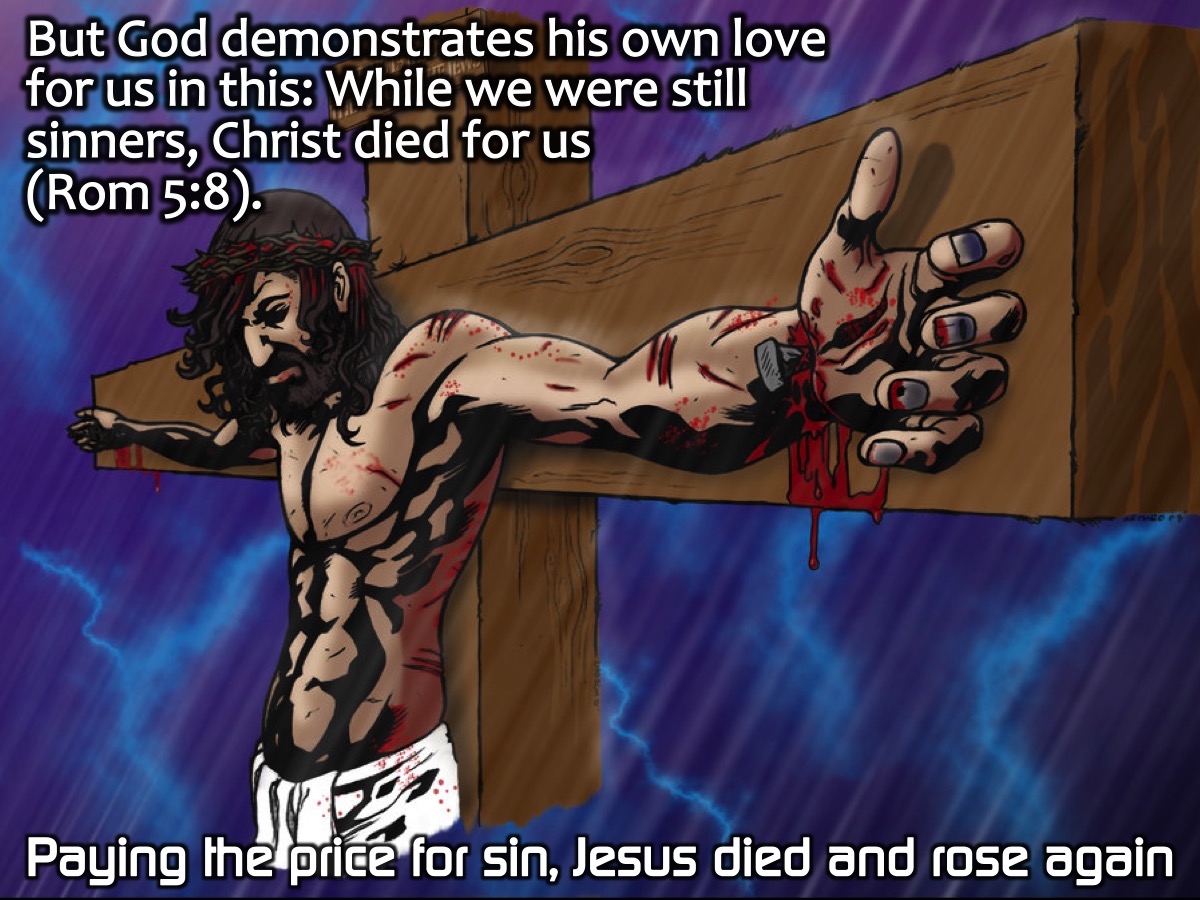 [Speaker Notes: Paying: But God demonstrates his own love for us in this: While we were still sinners, Christ died for us (Romans 5:8).]
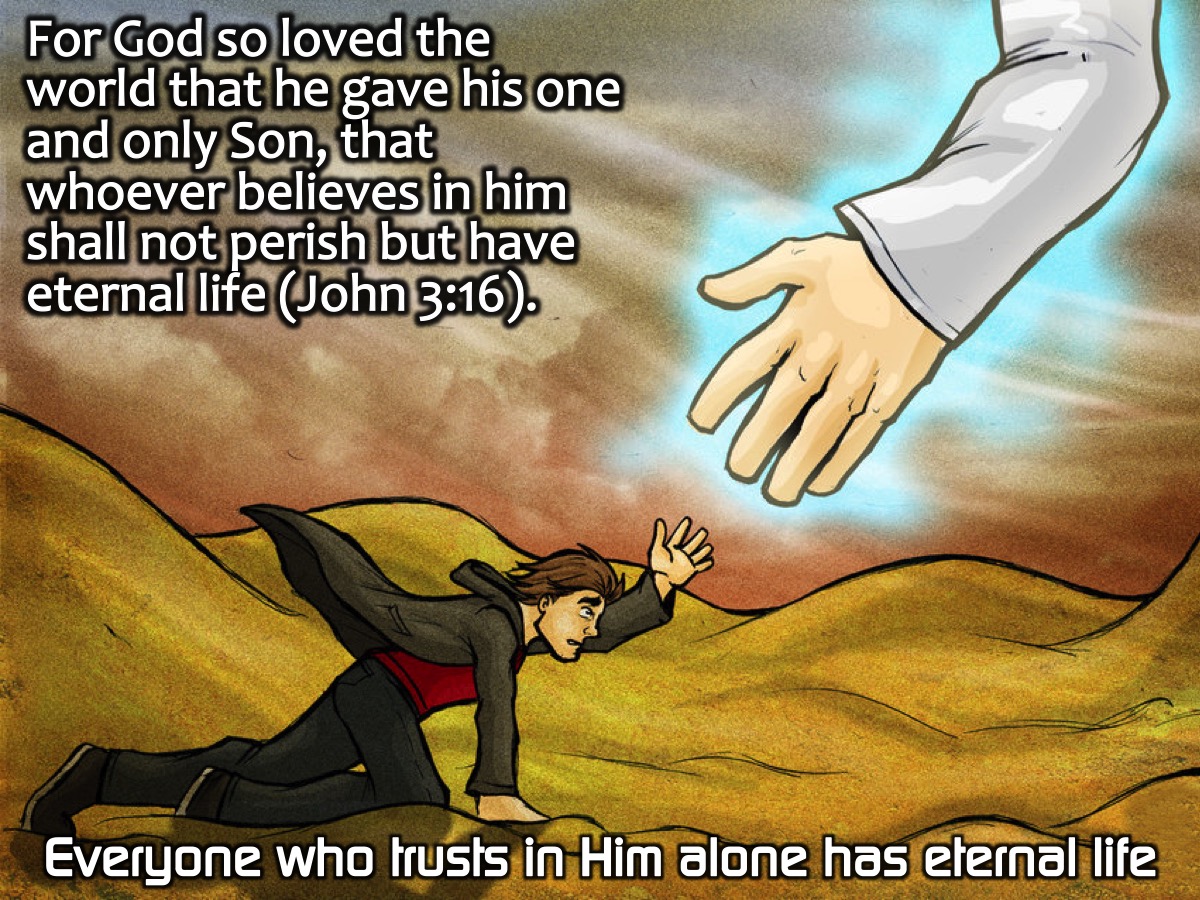 [Speaker Notes: Everyone: For God so loved the world that he gave his one and only Son, that whoever believes in him shall not perish but have eternal life (John 3:16).]
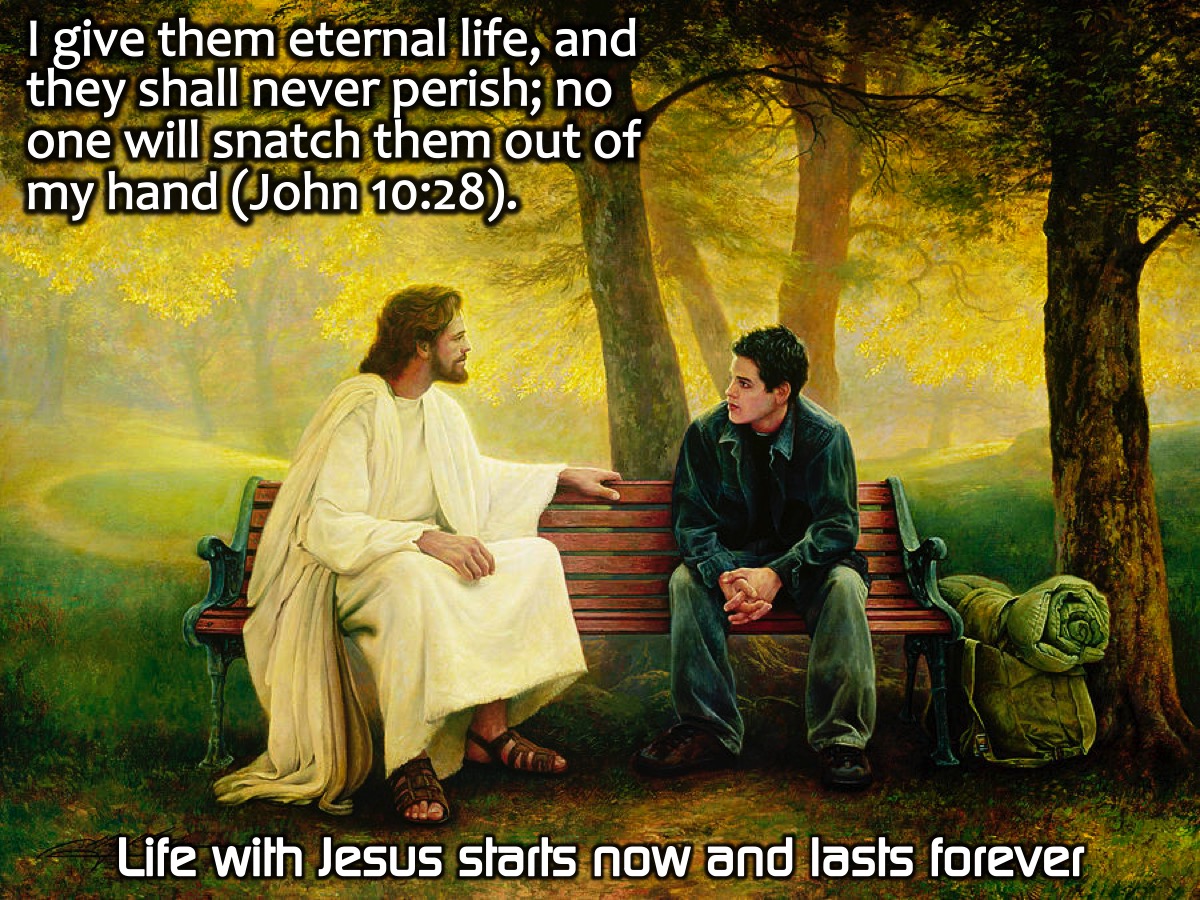 [Speaker Notes: Life: I give them eternal life, and they shall never perish; no one will snatch them out of my hand (John 10:28).]
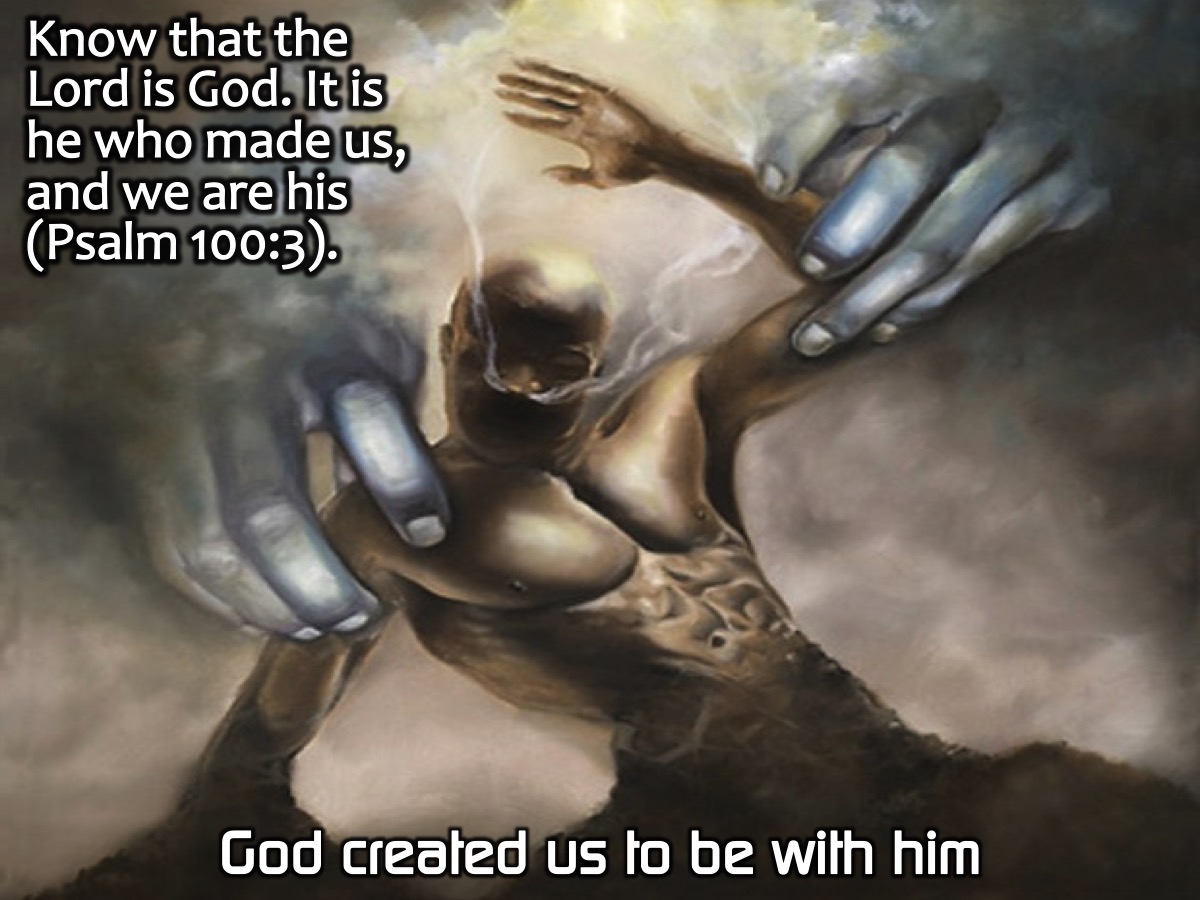 [Speaker Notes: Let’s say each of the verses together:
God: Know that the Lord is God. It is he who made us, and we are his (Psalm 100:3).]
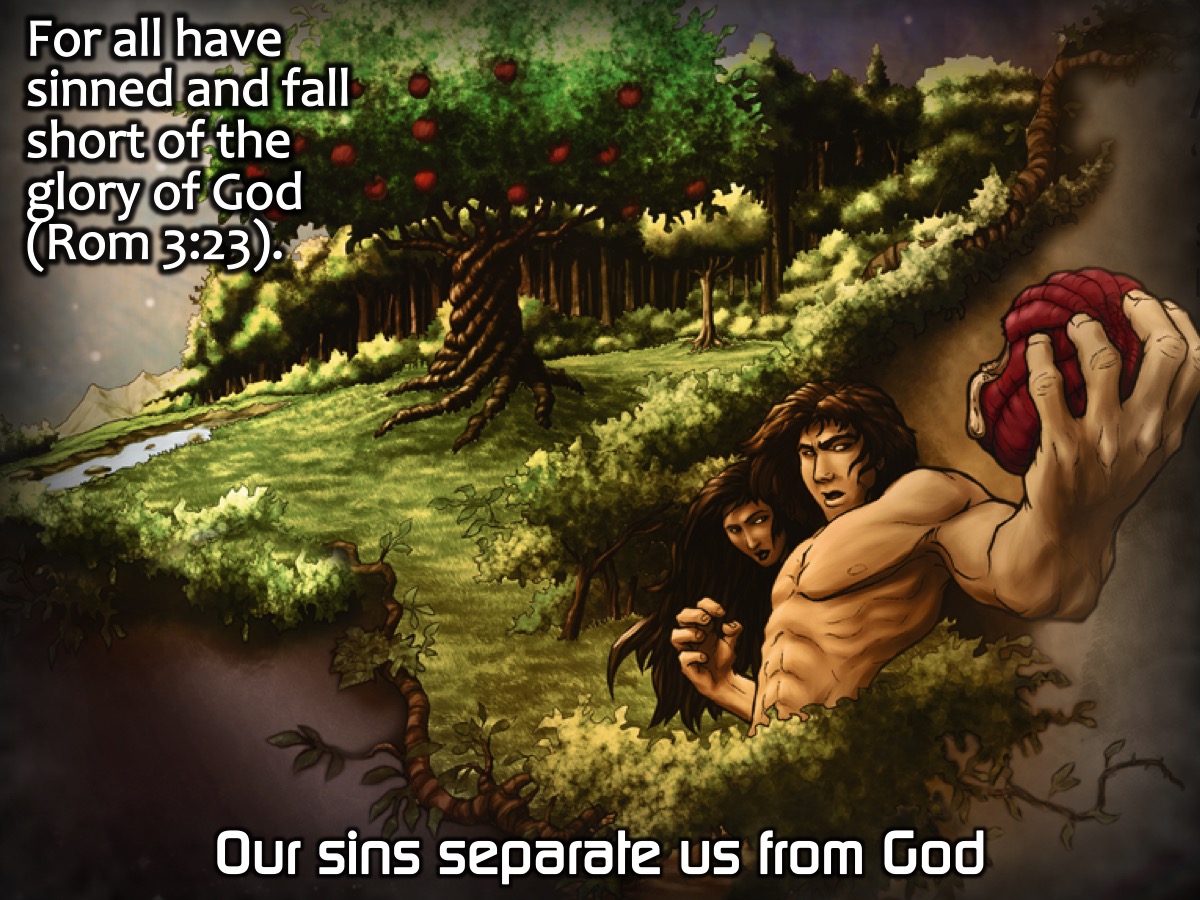 [Speaker Notes: Our: For all have sinned and fall short of the glory of God (Romans 3:23).]
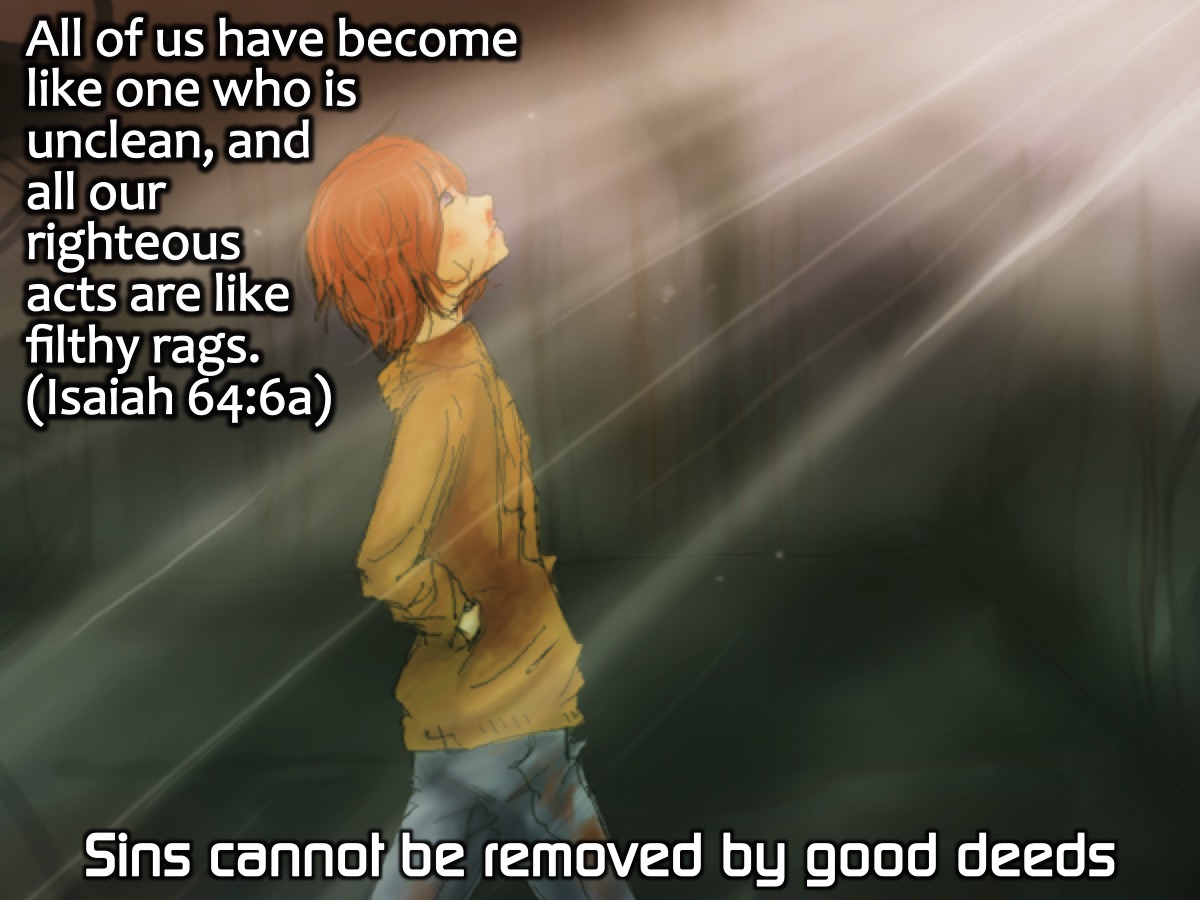 [Speaker Notes: Sins: All of us have become like one who is unclean, and all our righteous acts are like filthy rags. (Isaiah 64:6a)]
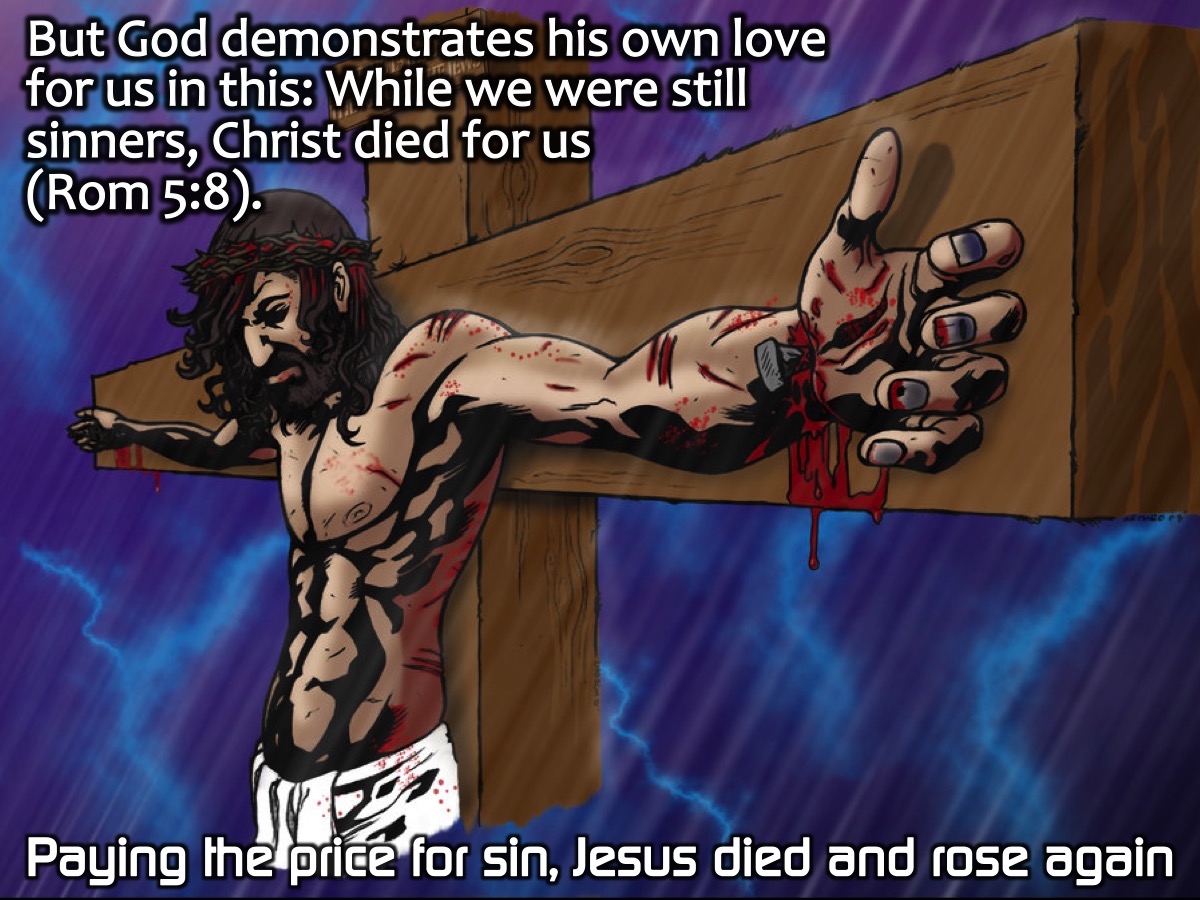 [Speaker Notes: Paying: But God demonstrates his own love for us in this: While we were still sinners, Christ died for us (Romans 5:8).]
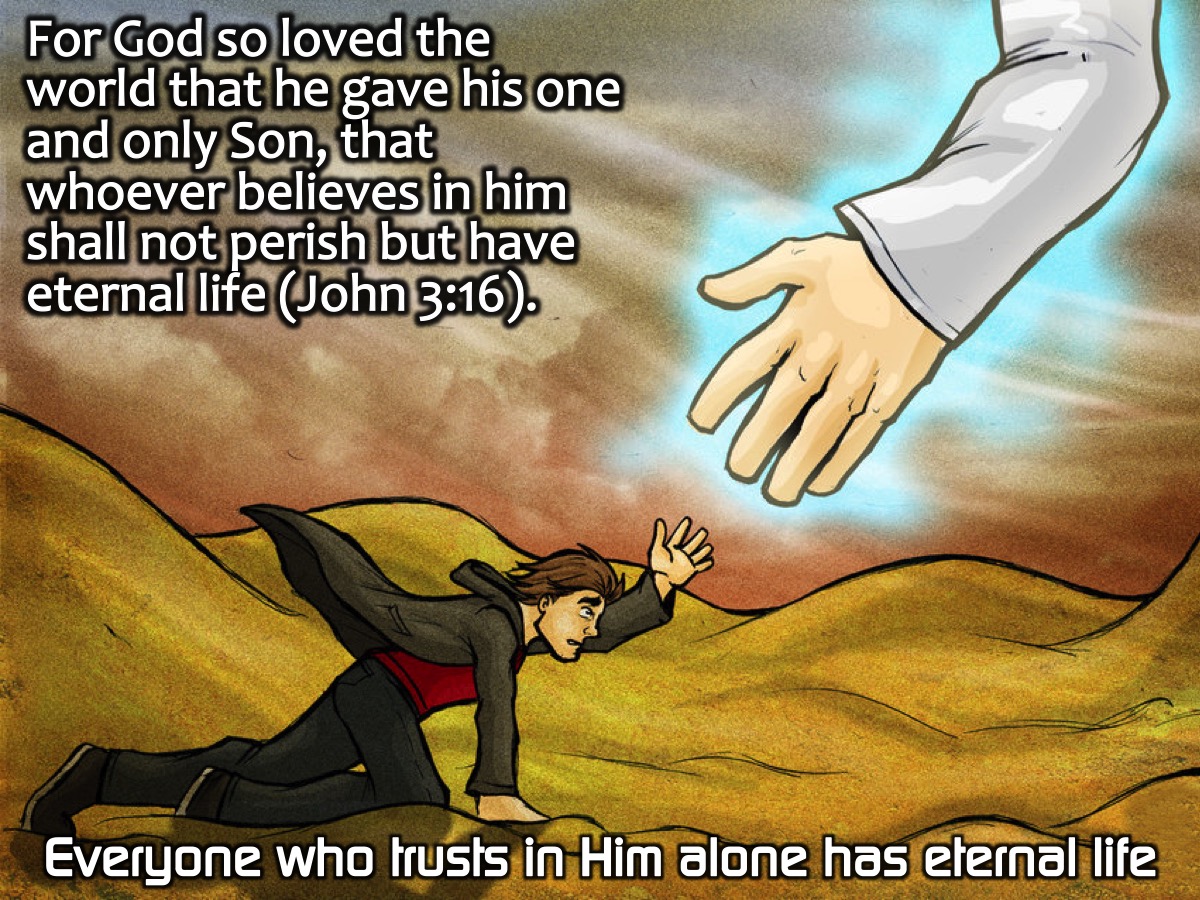 [Speaker Notes: Everyone: For God so loved the world that he gave his one and only Son, that whoever believes in him shall not perish but have eternal life (John 3:16).]
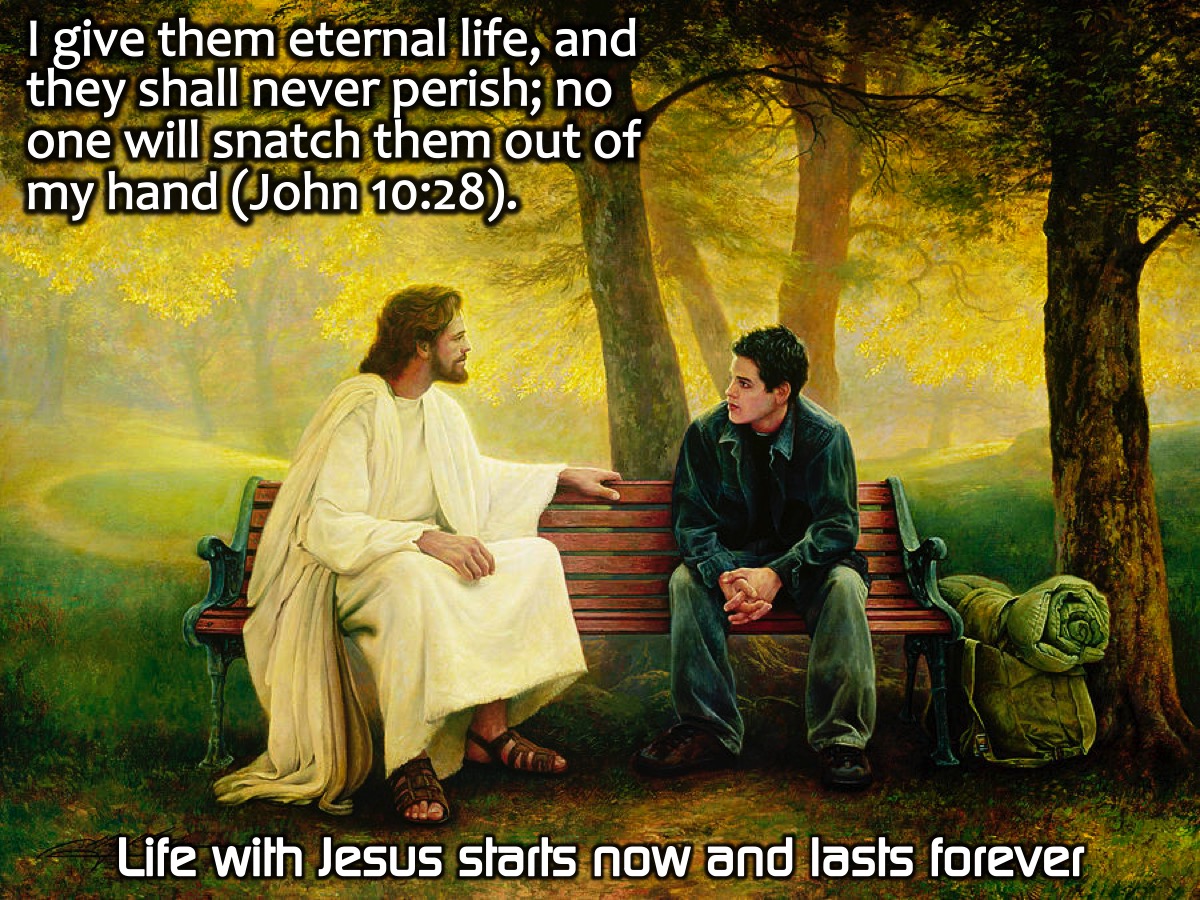 [Speaker Notes: Life: I give them eternal life, and they shall never perish; no one will snatch them out of my hand (John 10:28).]
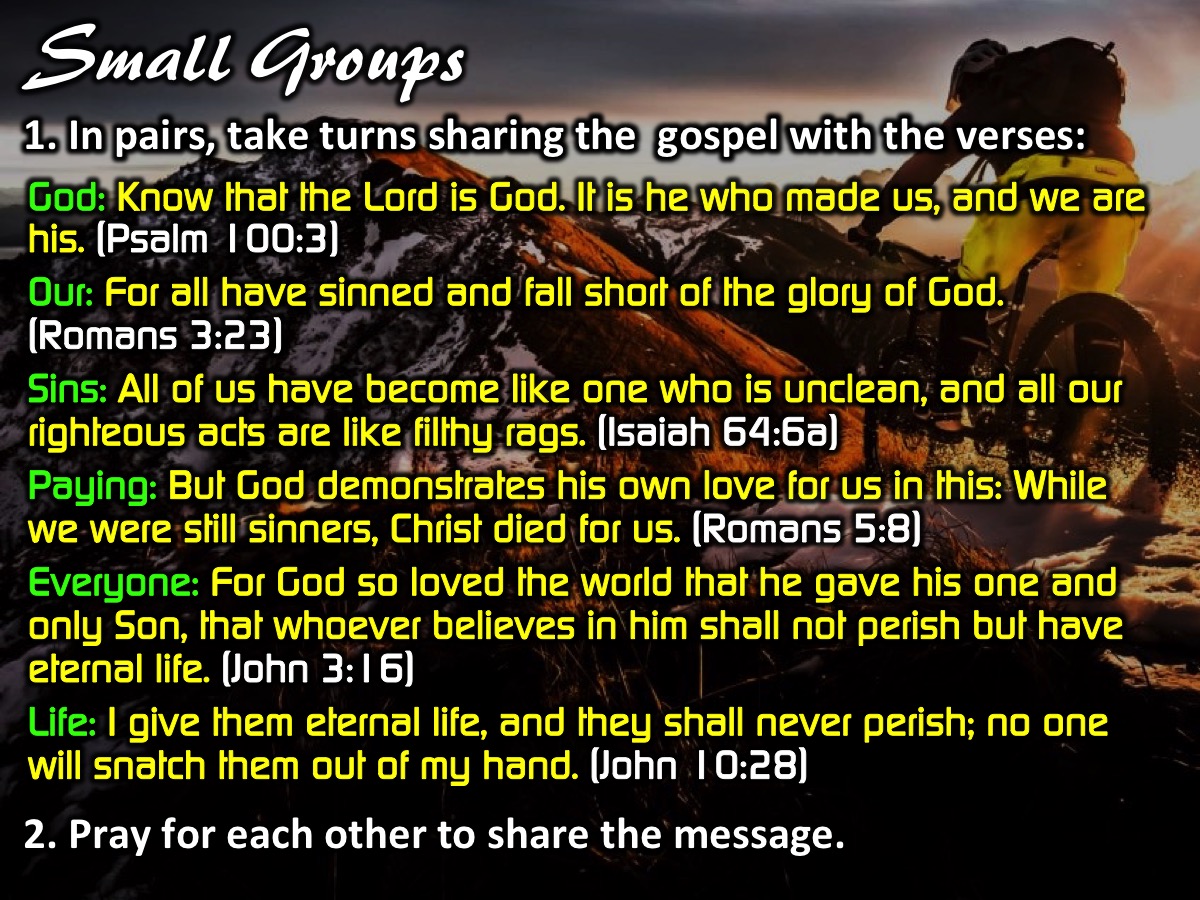 [Speaker Notes: Small Group Activity: (1) In pairs, take turns sharing the  gospel with the verses: God: Know that the Lord is God. It is he who made us, and we are his. (Psalm 100:3). Our: For all have sinned and fall short of the glory of God. (Romans 3:23). Sins: All of us have become like one who is unclean, and all our righteous acts are like filthy rags. (Isaiah 64:6a). Paying: But God demonstrates his own love for us in this: While we were still sinners, Christ died for us. (Romans 5:8). Everyone: For God so loved the world that he gave his one and only Son, that whoever believes in him shall not perish but have eternal life. (John 3:16). Life: I give them eternal life, and they shall never perish; no one will snatch them out of my hand. (John 10:28). (2) Pray for each other to share the message.]
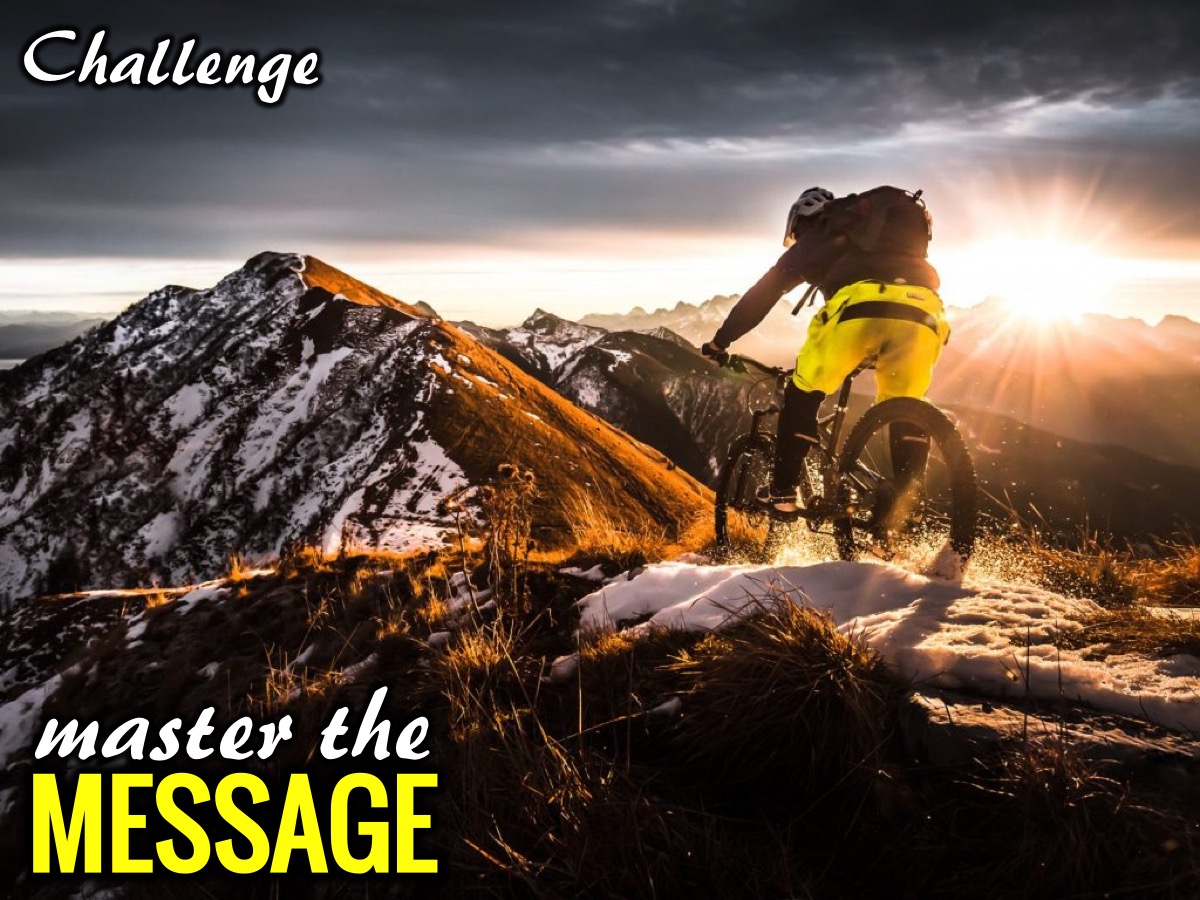 [Speaker Notes: Challenge: Master the message so you can share it with your friends.]
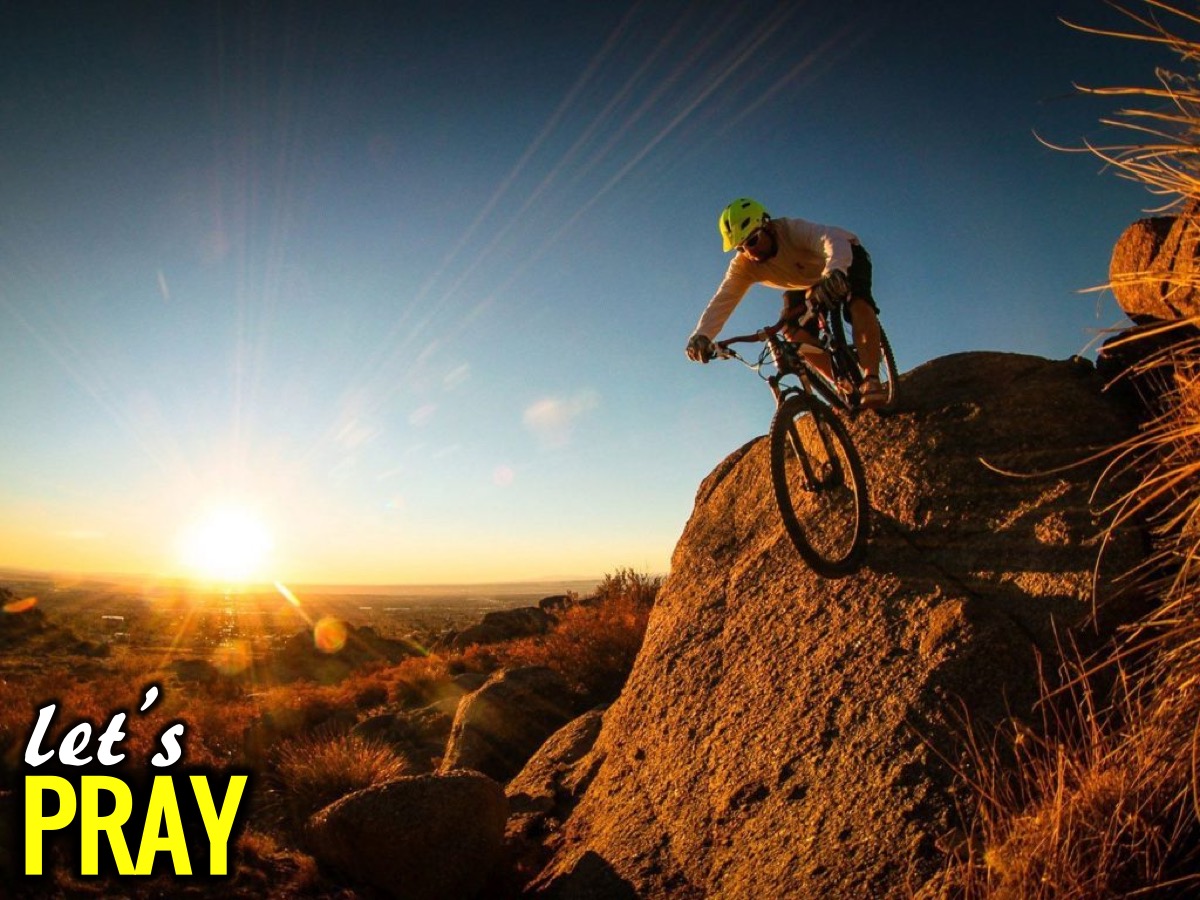 [Speaker Notes: Let’s Pray]
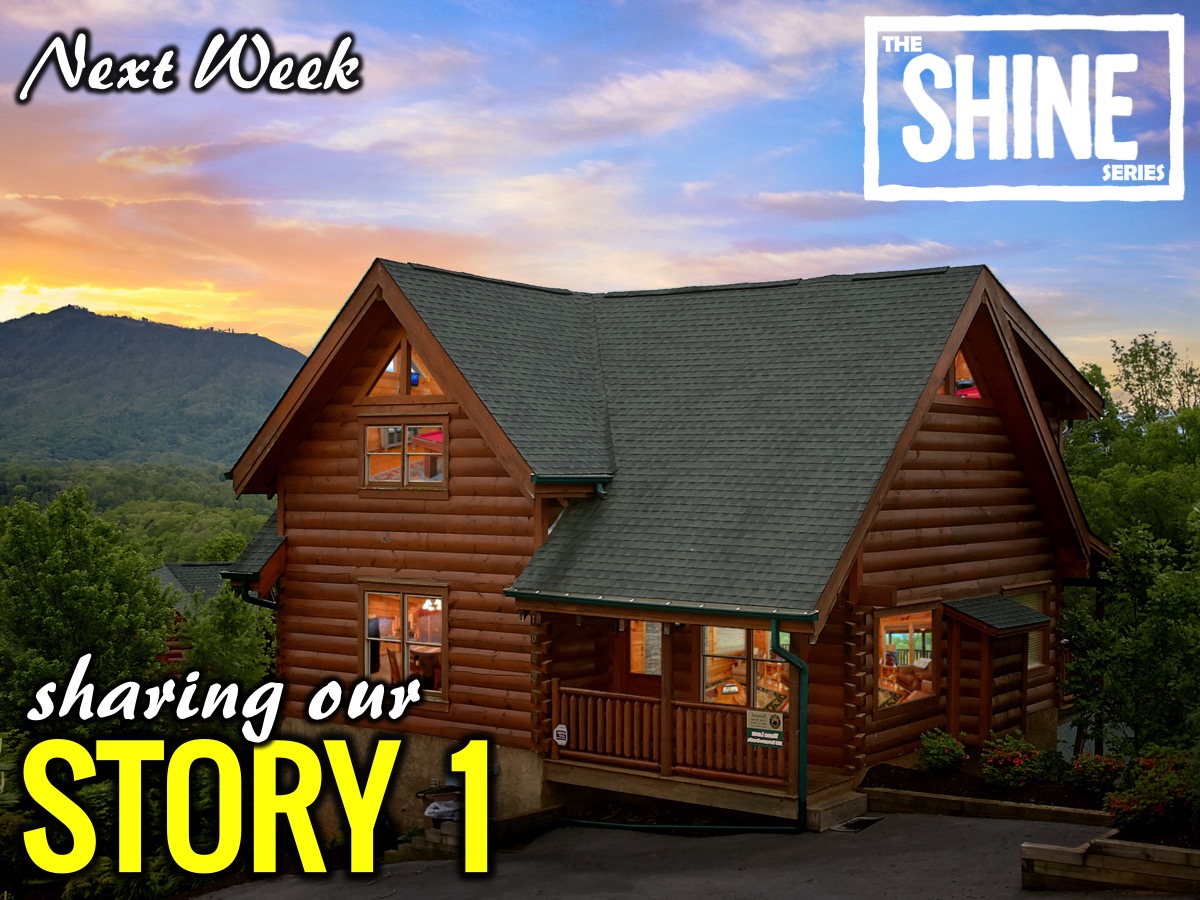 [Speaker Notes: Next Week: In week 6 of the Shine Series we will deal will deal with part 1 of sharing our story as we shine for Jesus.]